Search
David Kauchak
CS51A – Spring 2019
Admin
Assignment 8
What is AI?
"knowledge"
“reasoning”
“emotions”
perception
“learning”
language
motor skills
Next couple of weeks
Solve the maze!
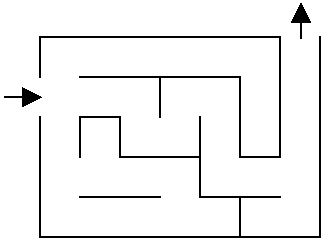 Solve the maze!
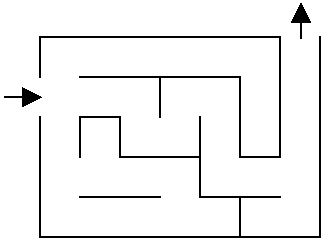 Solve the maze!
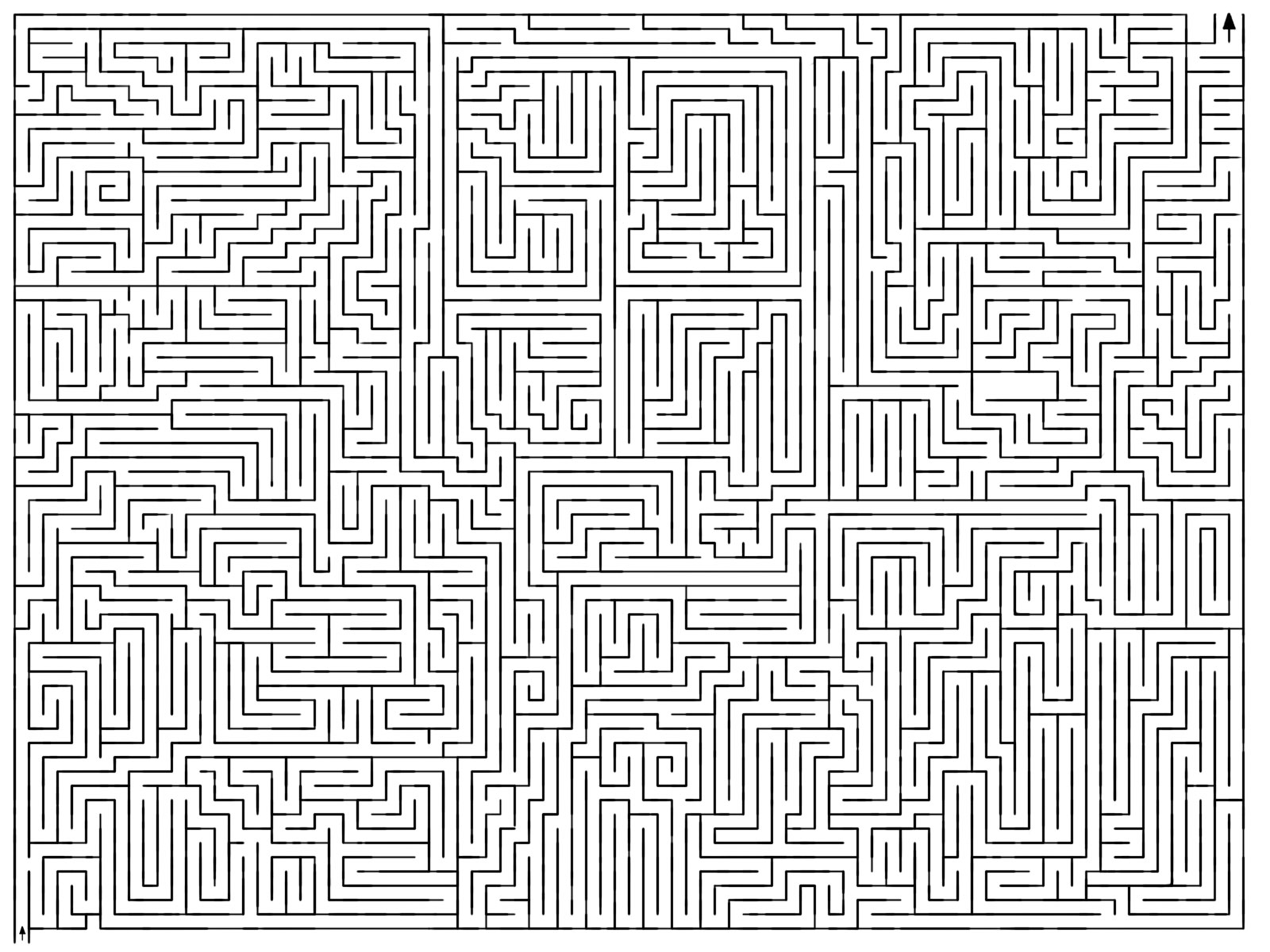 Solve the maze!
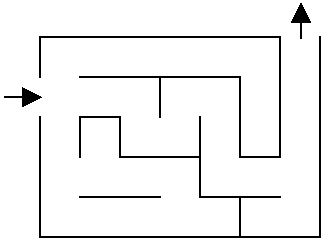 How did you figure it out?
One approach
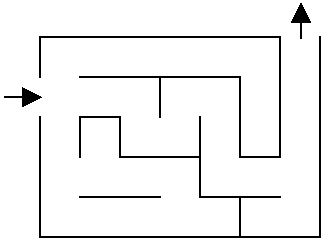 What now?
One approach
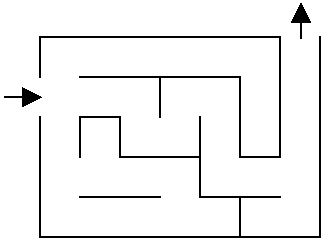 Three choices
One approach
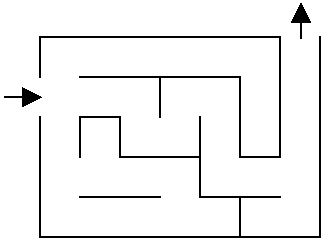 Pick one!
What now?
One approach
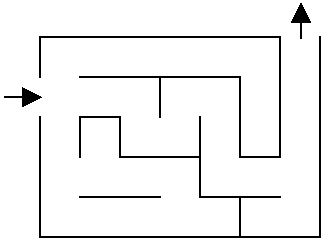 Still three options!
Which would you explore/pick?
One approach
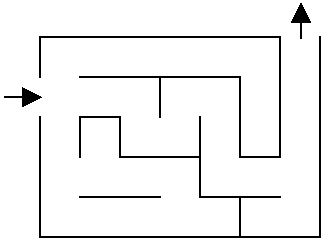 Most people go down a single path until they realize that it’s wrong
One approach
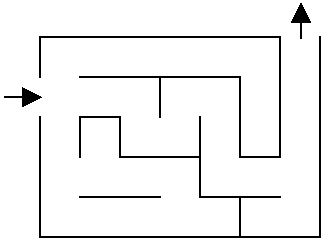 Keep exploring
One approach
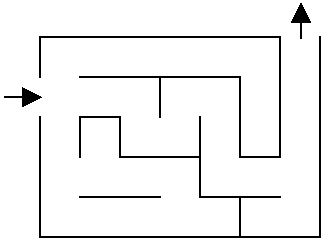 Keep exploring
One approach
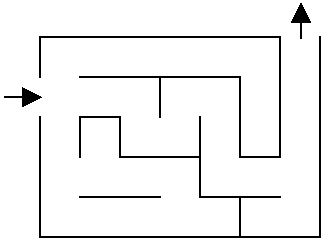 What now?
One approach
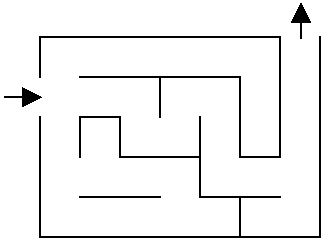 Are we stuck?
No.  Red positions are just possible options we haven’t explored
One approach
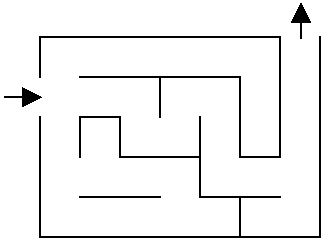 How do we know not to go left?
One approach
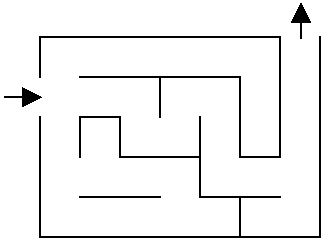 Have to be careful and keep track of where we’ve been if we can loop
One approach
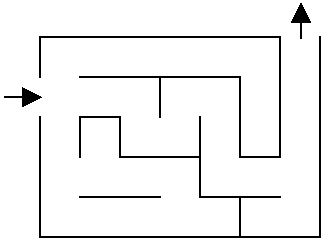 Now what?
One approach
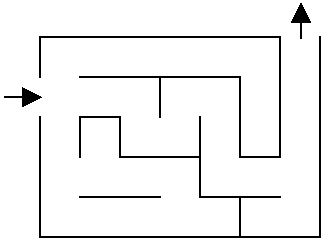 Now what?
One approach
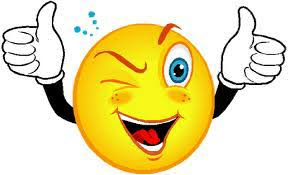 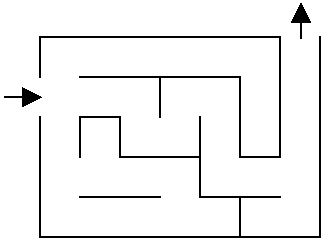 Search problems
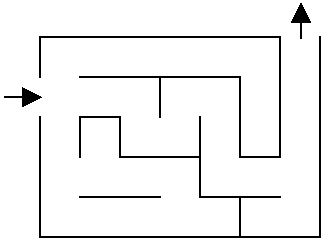 What information do we need to figure out a solution?
Search problems
Where to start

Where to finish (goal)

What the “world” (in this case a maze) looks like
We’ll define the world as a collection of discrete states
States are connected if we can get from one state to another by taking a particular action
This is called the “state space”
State space example
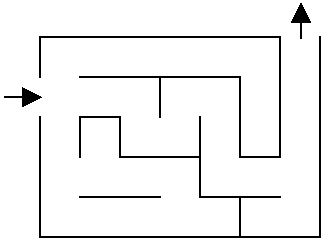 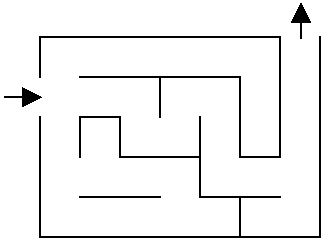 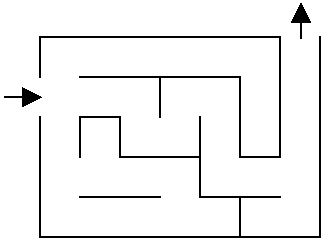 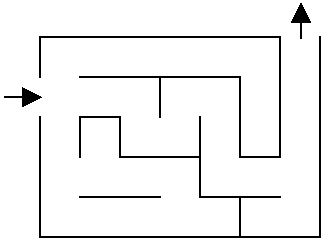 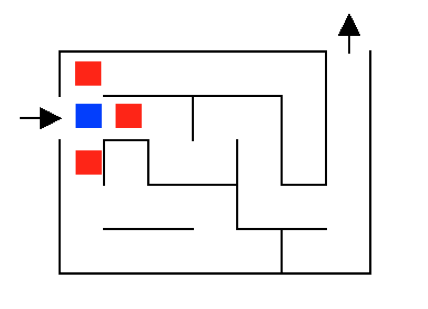 State space example
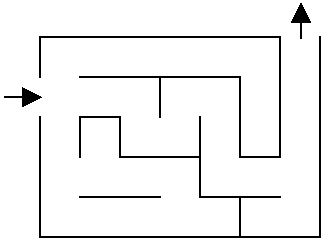 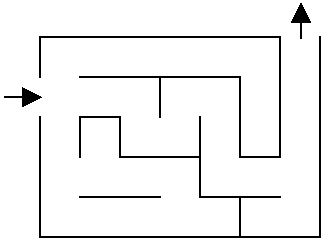 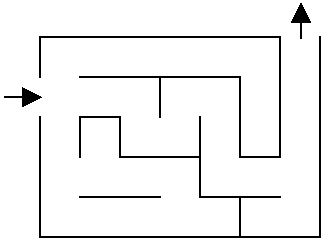 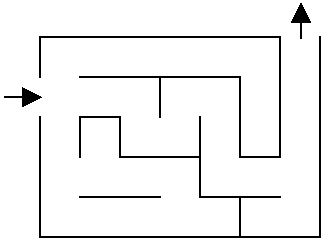 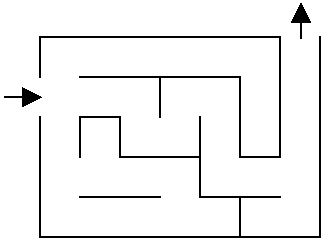 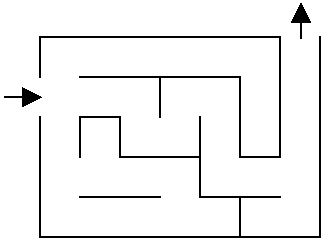 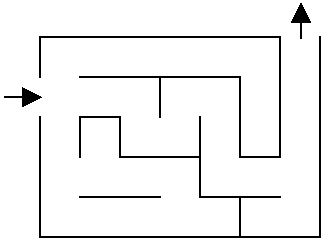 …
…
…
State space example
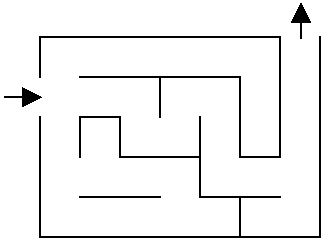 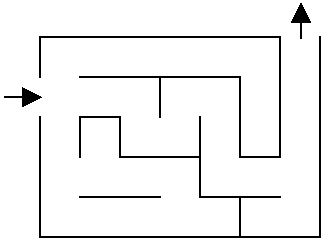 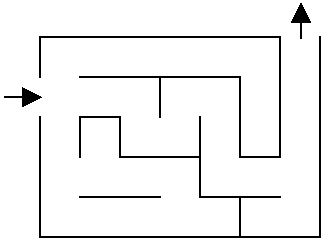 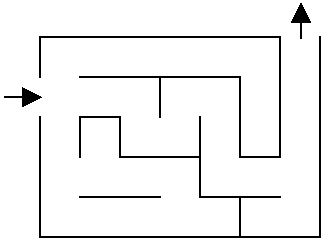 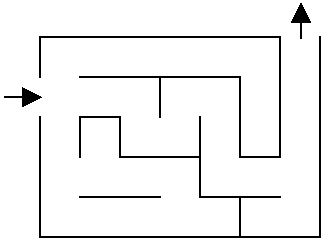 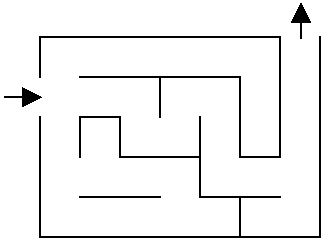 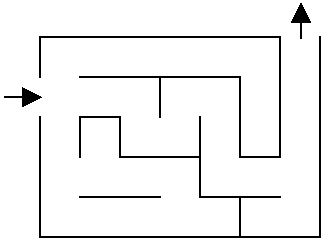 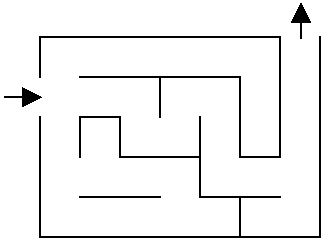 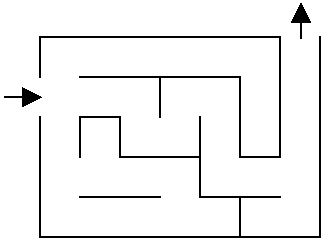 For a given problem, still could have different state-spaces
How many more states are there?
State space example
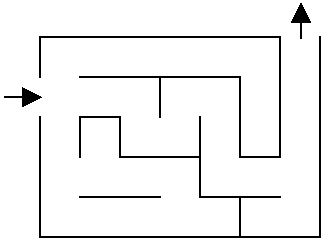 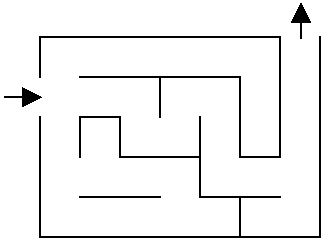 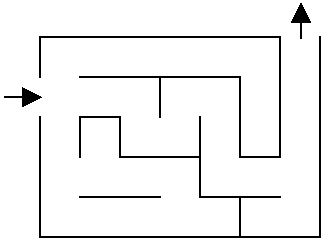 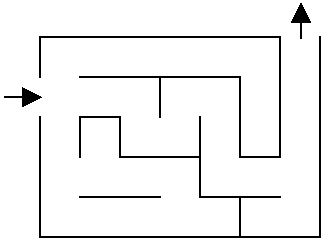 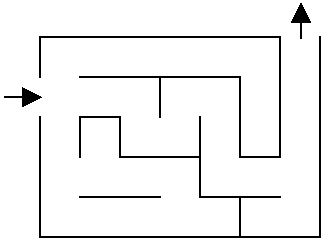 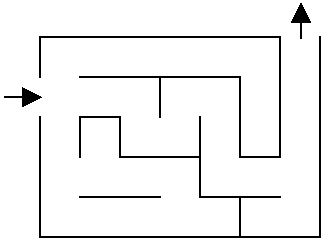 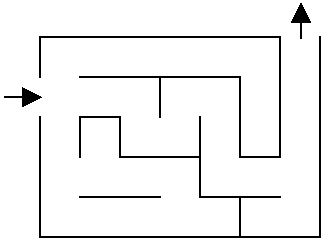 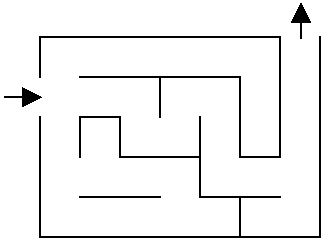 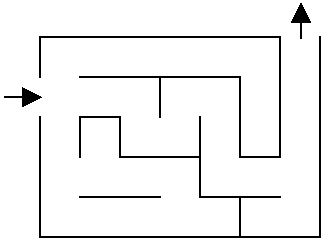 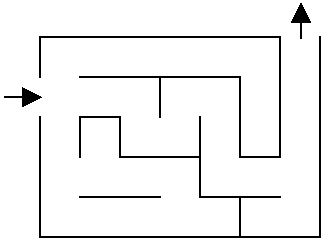 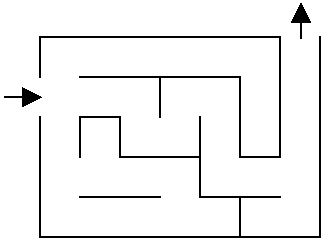 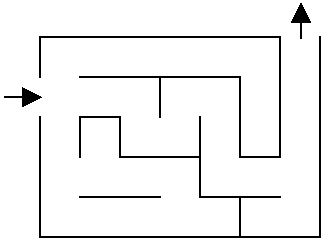 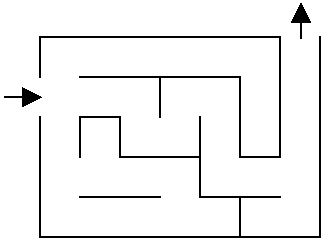 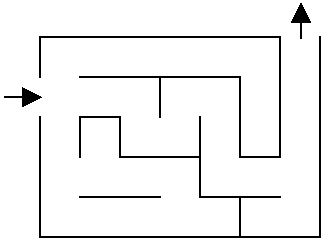 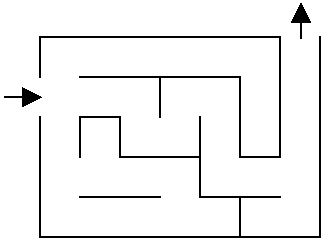 Solving the maze
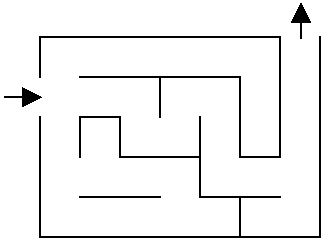 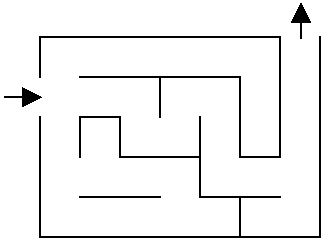 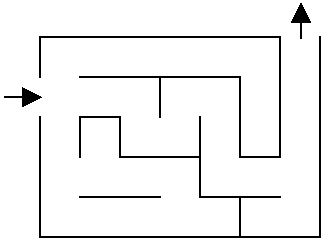 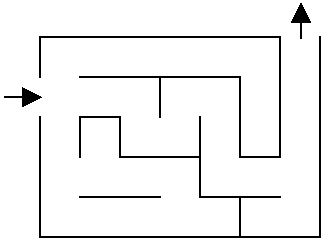 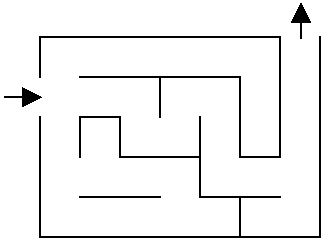 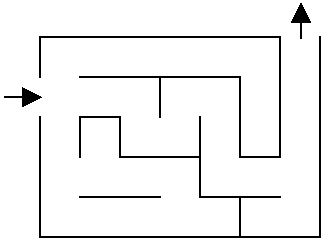 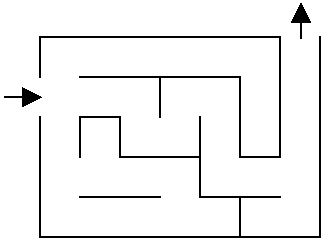 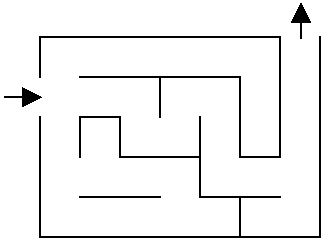 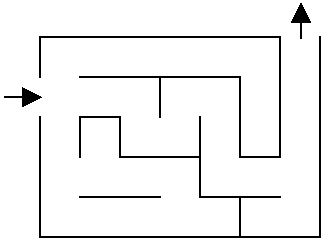 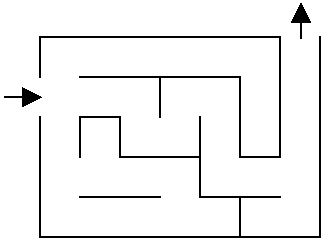 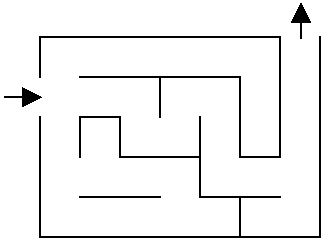 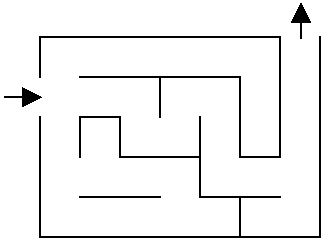 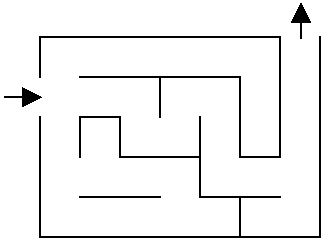 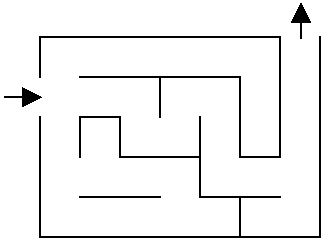 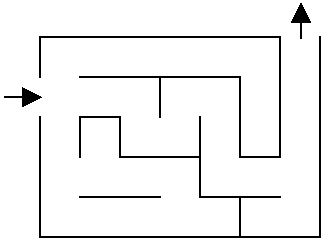 Solving the maze
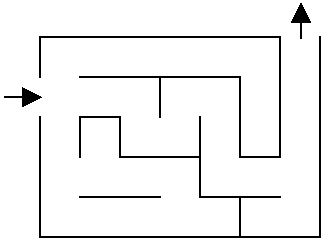 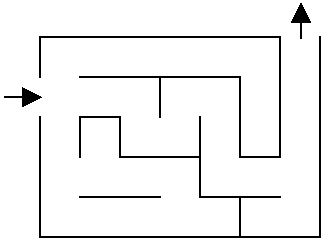 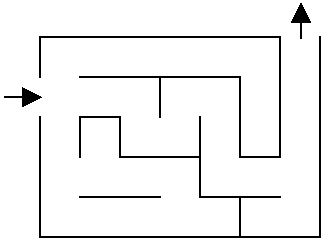 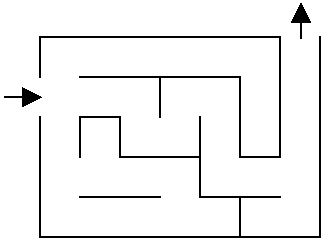 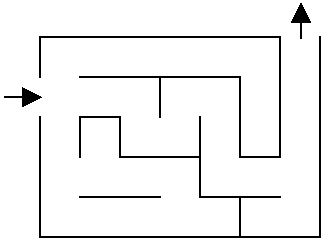 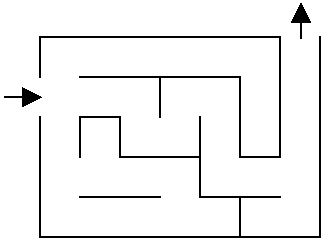 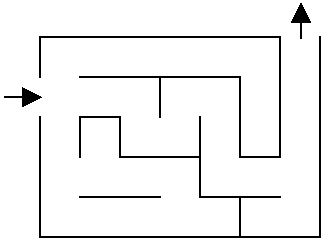 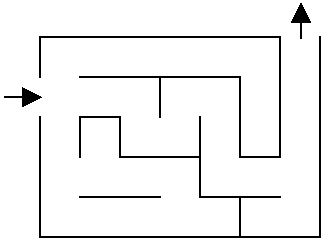 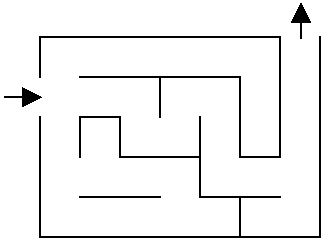 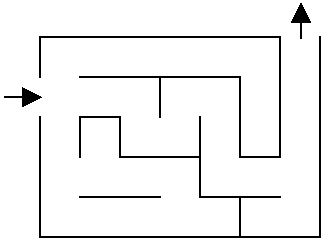 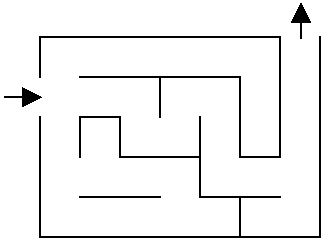 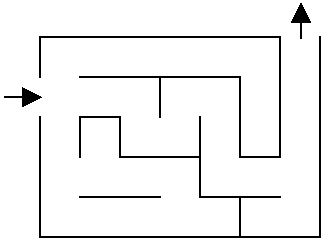 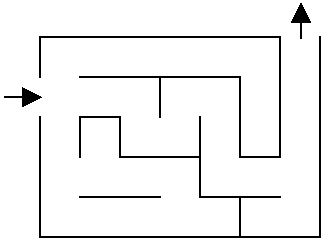 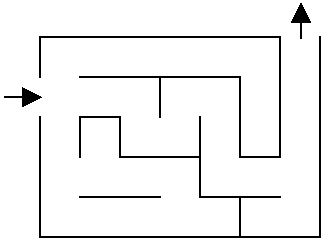 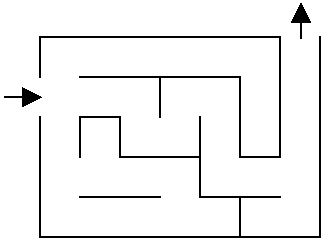 Solving the maze
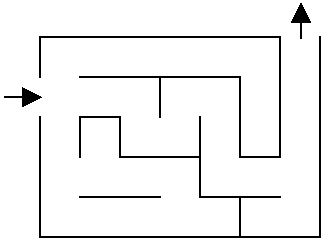 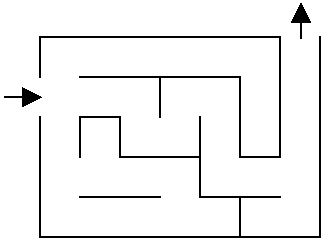 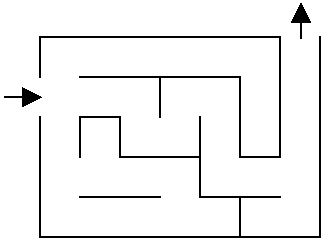 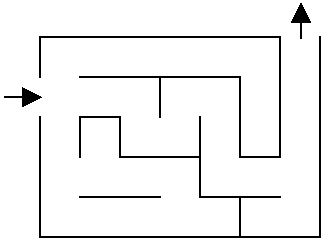 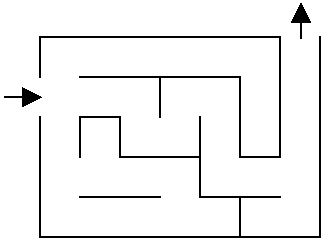 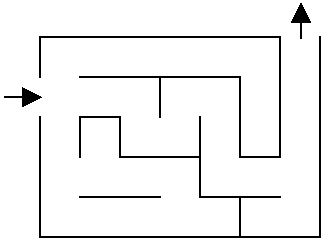 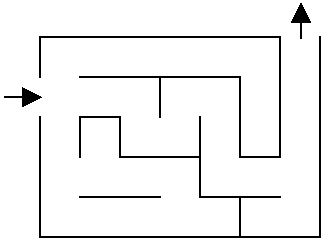 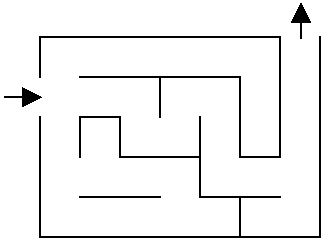 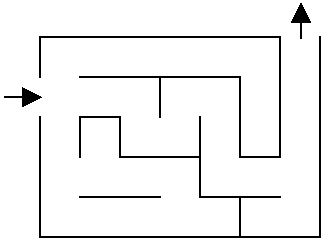 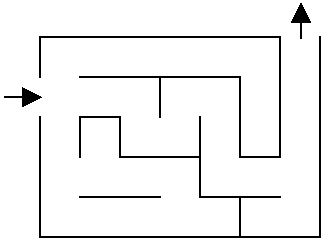 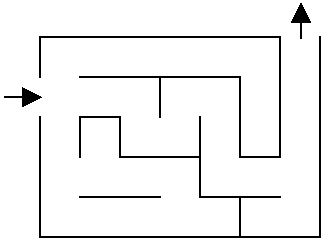 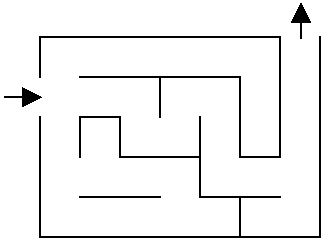 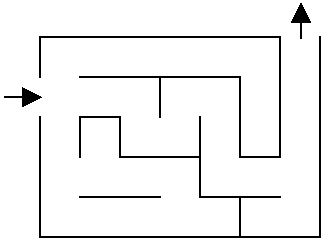 How what?
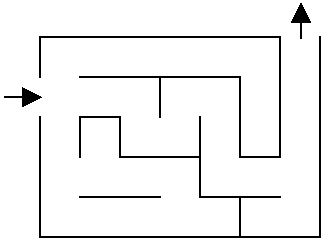 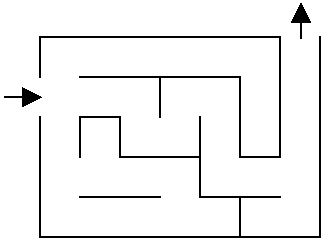 Solving the maze
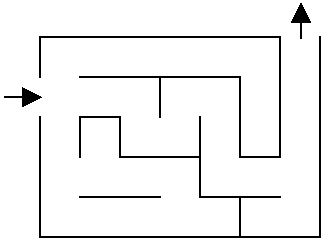 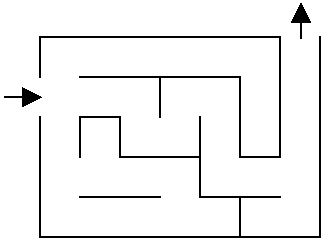 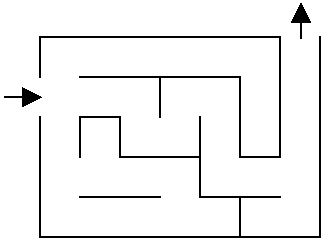 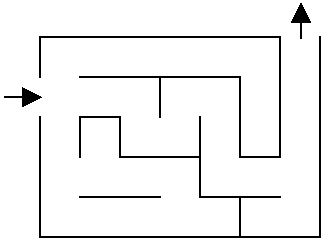 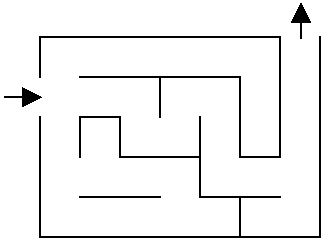 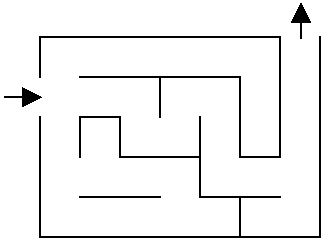 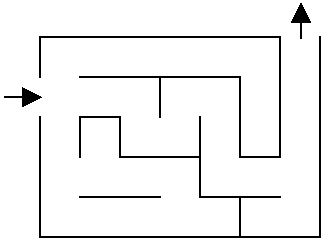 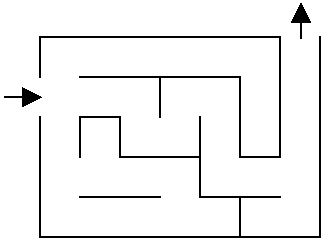 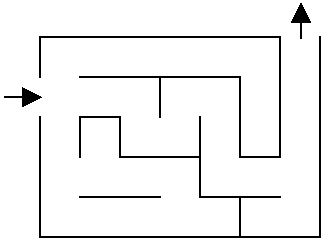 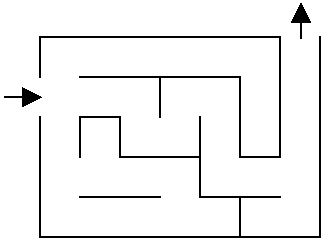 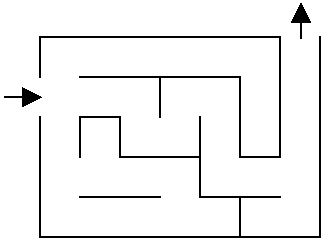 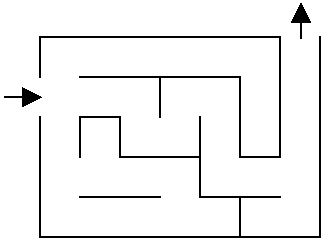 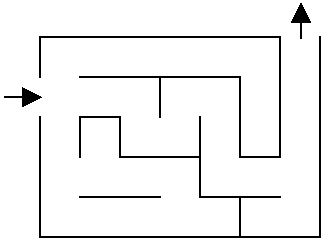 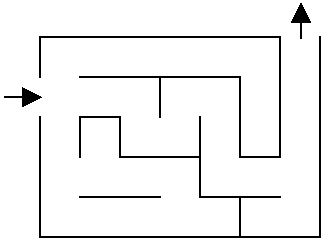 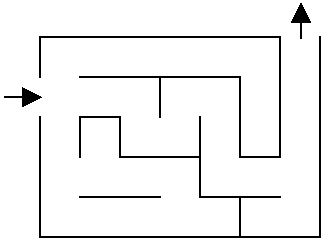 Solving the maze
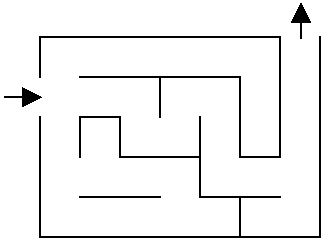 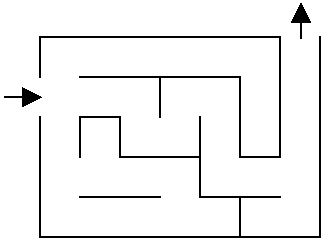 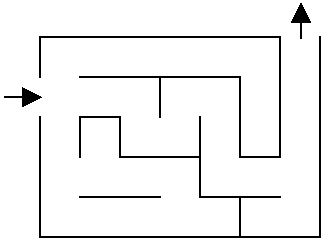 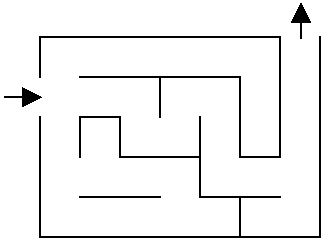 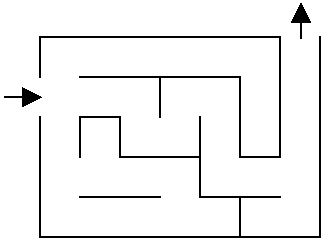 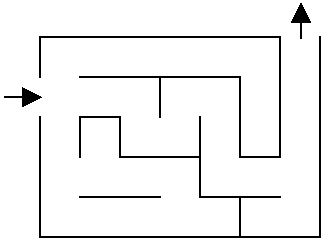 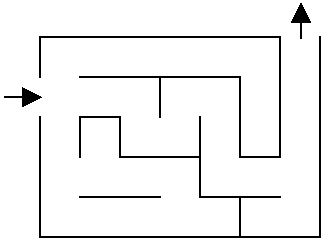 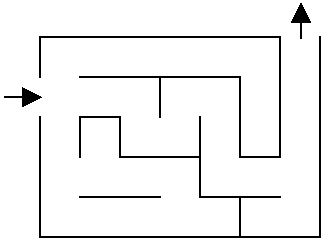 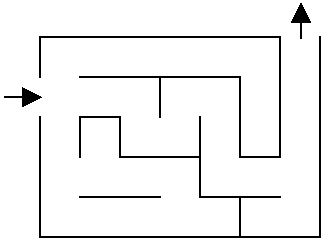 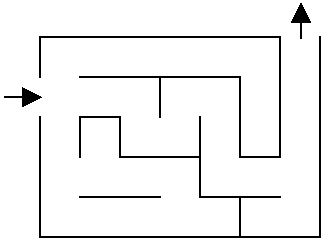 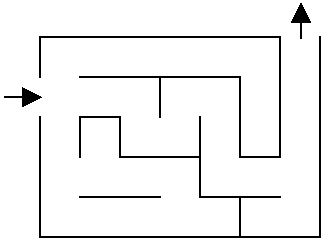 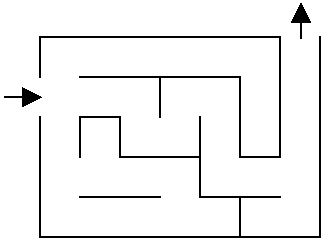 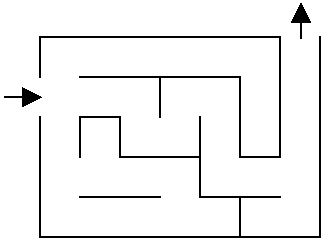 How what?
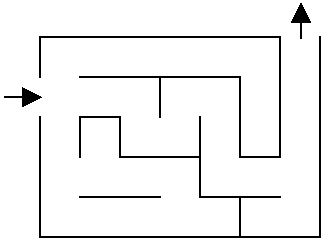 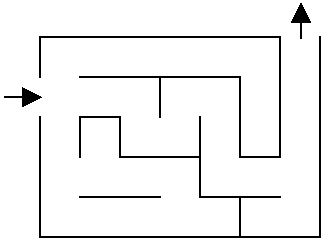 Solving the maze
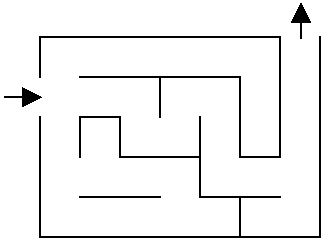 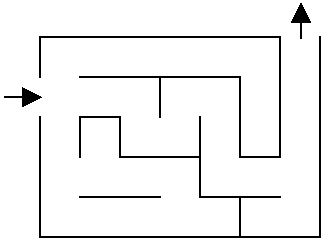 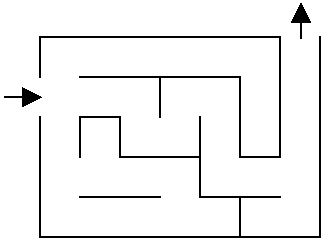 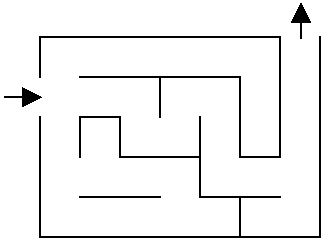 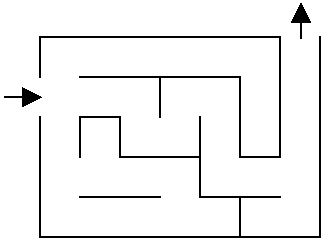 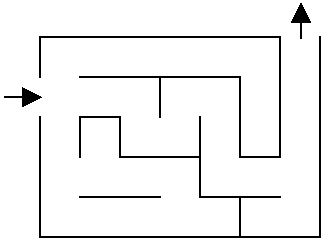 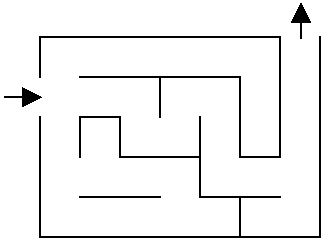 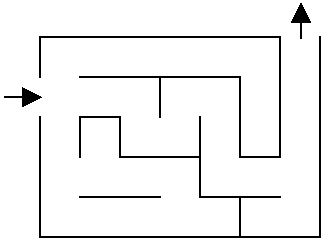 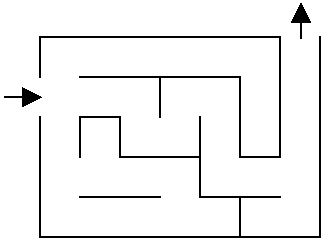 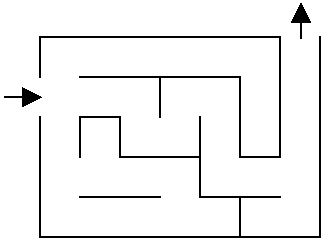 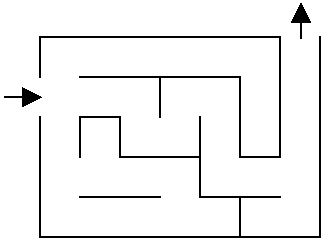 How what?
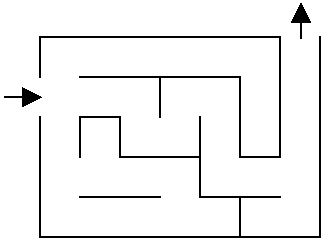 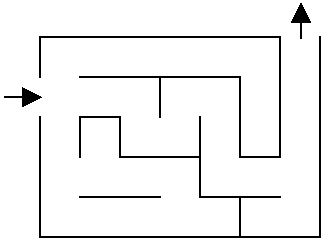 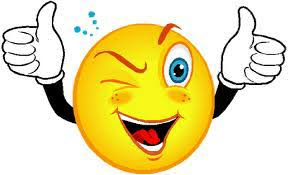 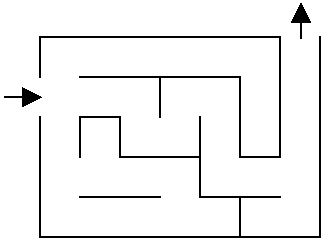 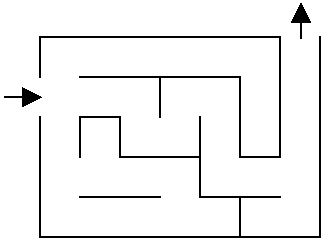 Solving the maze
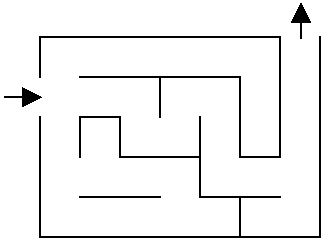 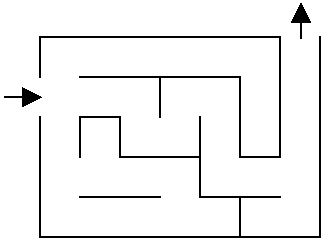 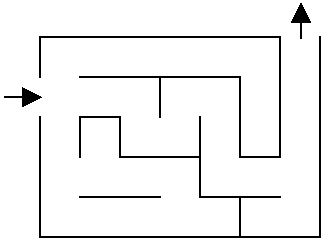 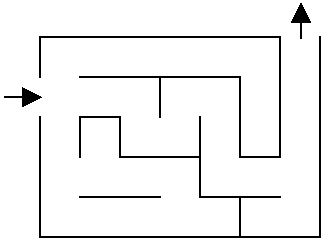 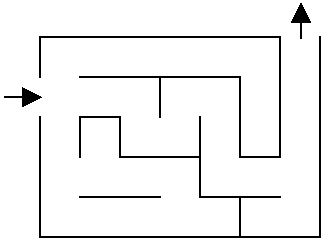 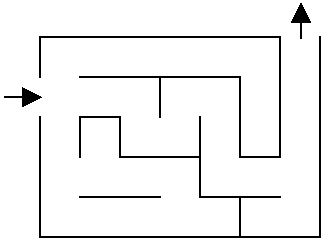 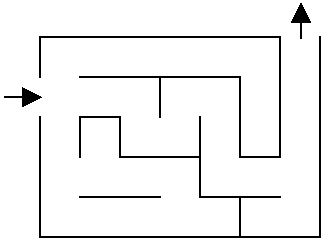 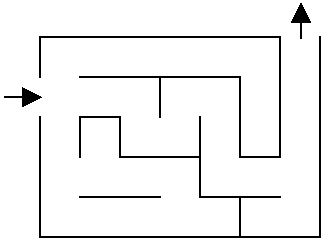 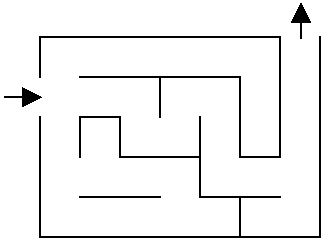 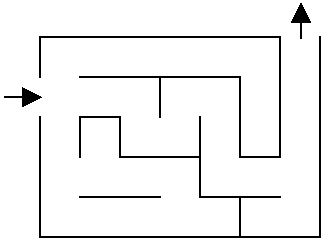 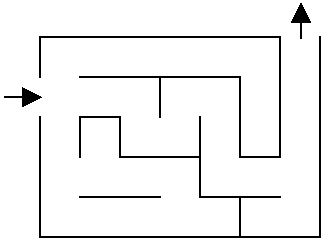 Could we have found it any other way?
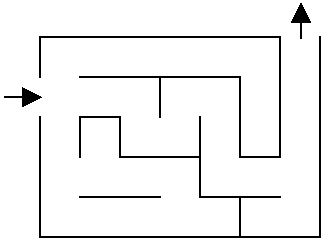 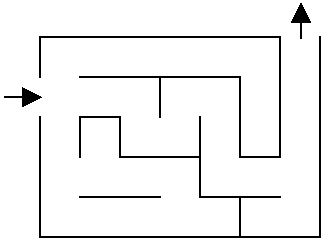 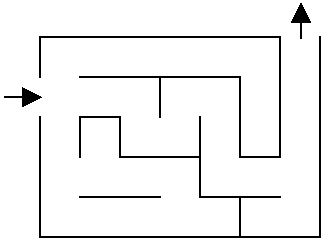 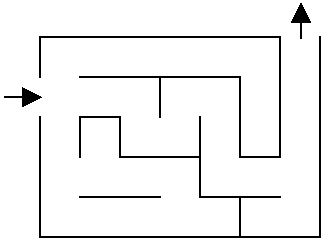 Search algorithm
Keep track of a list of states that we could visit, we’ll call it “to_visit”

General idea:
take a state off the to_visit list
if it’s the goal state
we’re done!
if it’s not the goal state
Add all of the successive states to the to_visit list
repeat
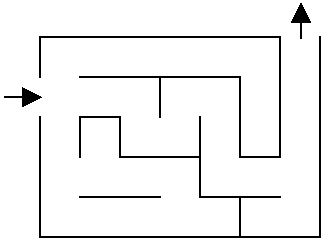 1
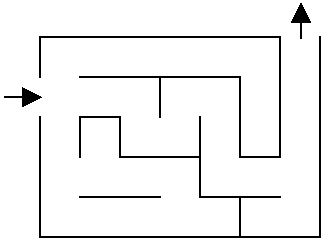 4
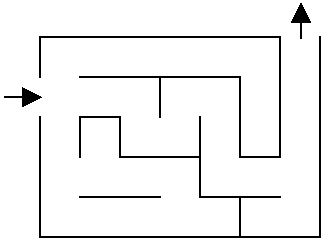 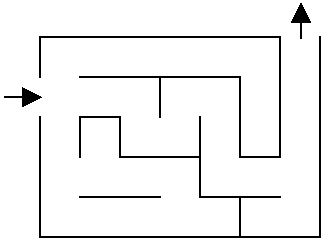 3
2
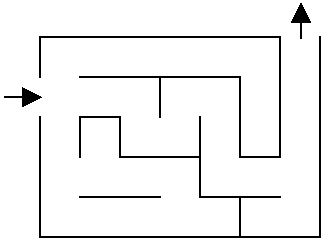 9
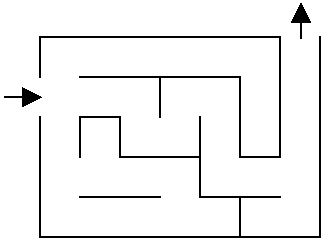 8
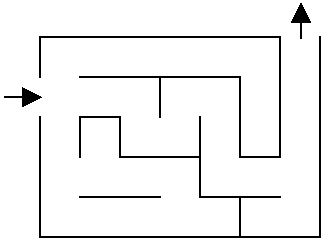 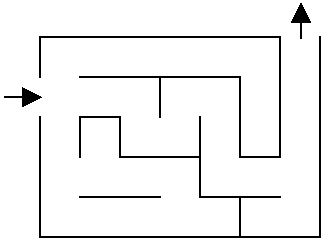 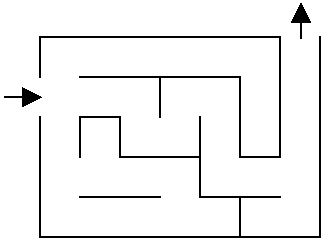 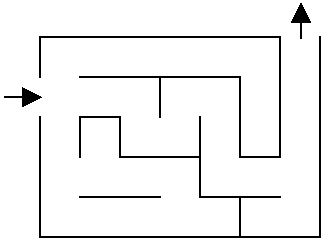 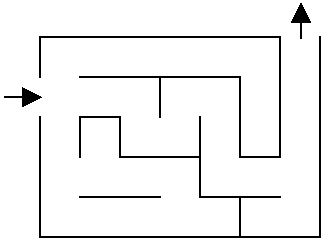 13
7
6
12
5
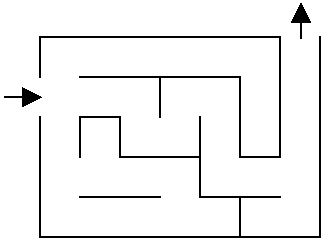 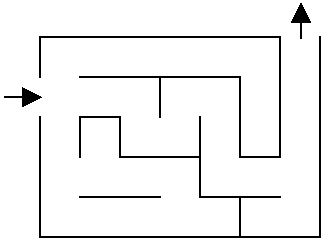 11
10
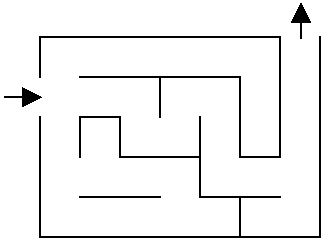 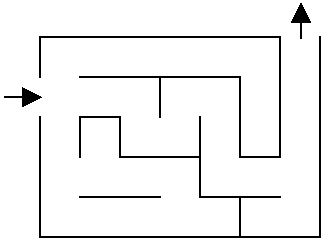 15
14
to_visit
- take a state off the to_visit list
- if it’s the goal state
we’re done!
- if it’s not the goal state
Add all of the successive states to the to_visit list
repeat
How do we start?
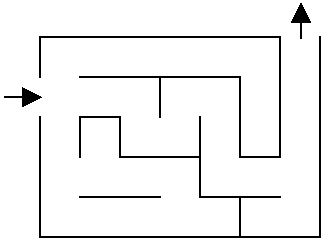 1
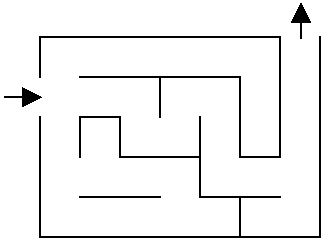 4
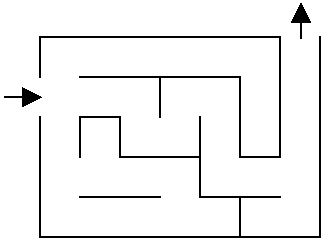 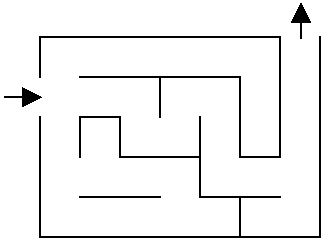 3
2
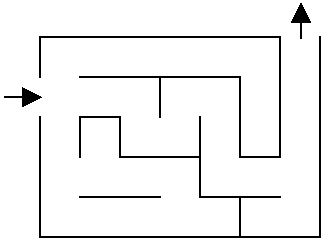 9
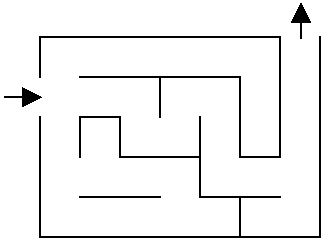 8
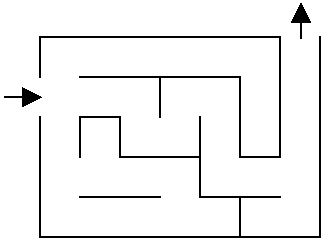 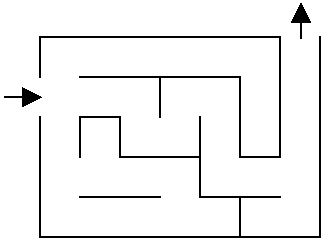 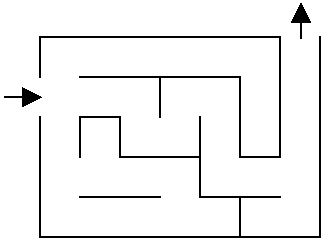 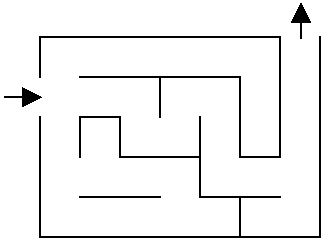 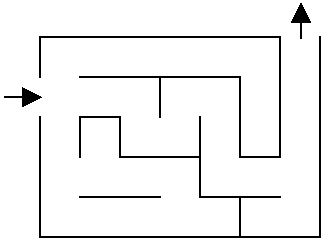 13
7
6
12
5
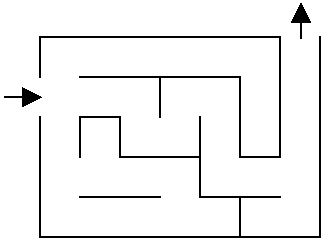 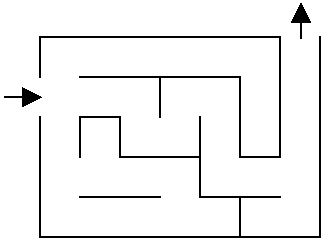 11
10
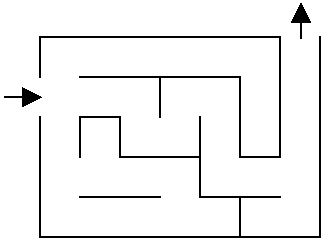 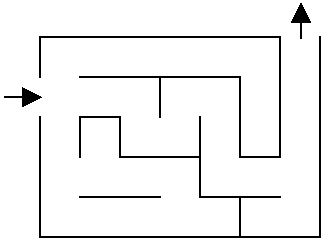 15
14
to_visit
- take a state off the to_visit list
- if it’s the goal state
we’re done!
- if it’s not the goal state
Add all of the successive states to the to_visit list
repeat
1
Add start not to to_visit
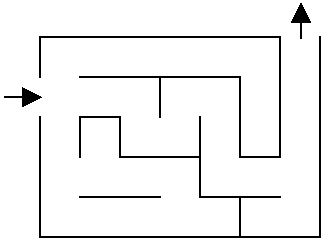 1
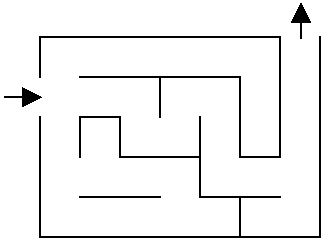 4
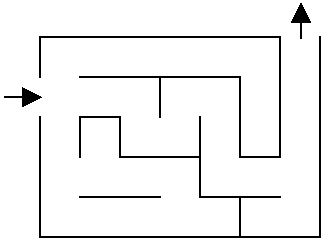 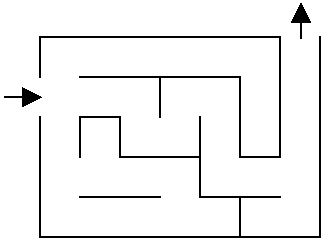 3
2
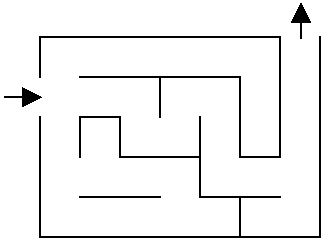 9
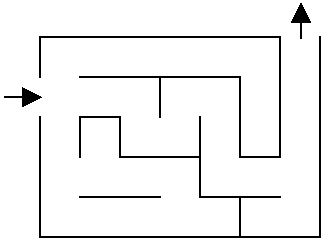 8
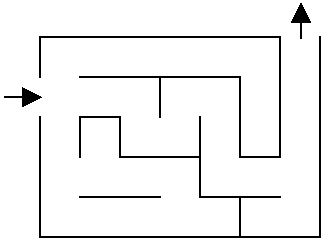 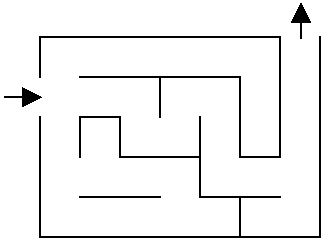 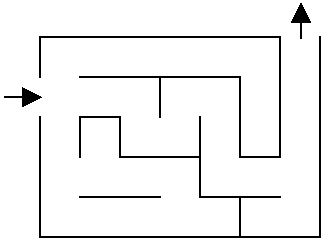 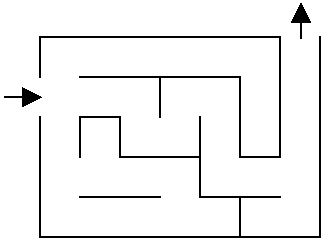 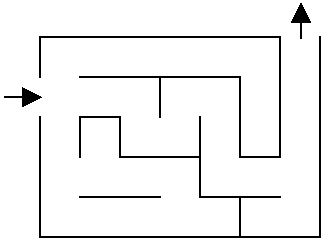 13
7
6
12
5
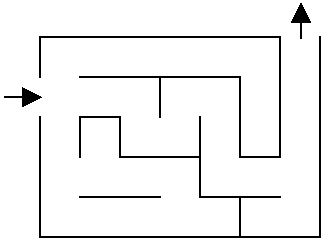 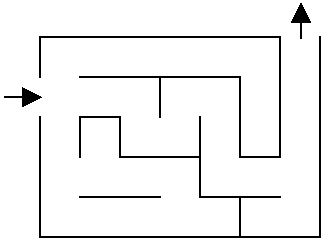 11
10
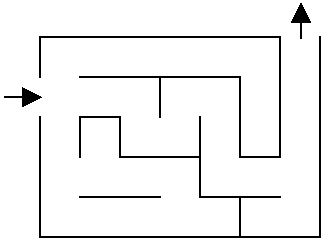 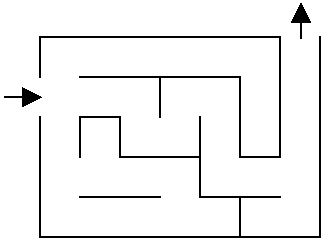 15
14
to_visit
- take a state off the to_visit list
- if it’s the goal state
we’re done!
- if it’s not the goal state
Add all of the successive states to the to_visit list
repeat
Add start not to to_visit
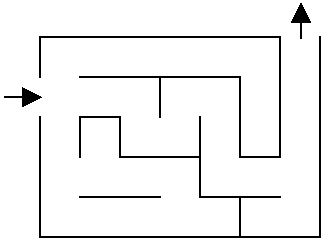 1
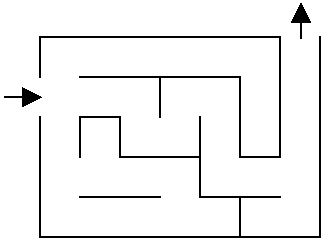 4
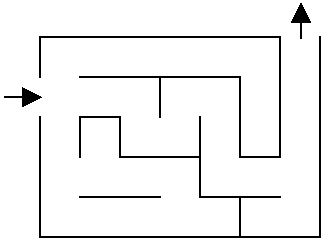 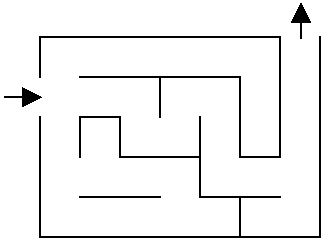 3
2
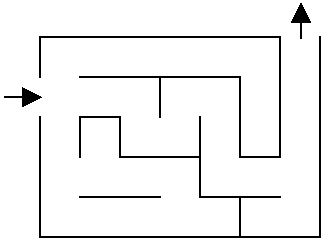 9
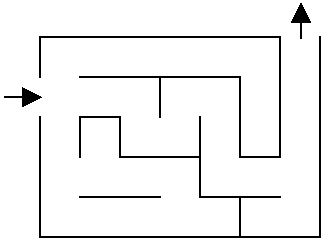 8
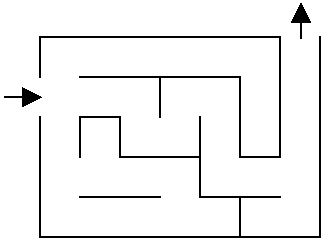 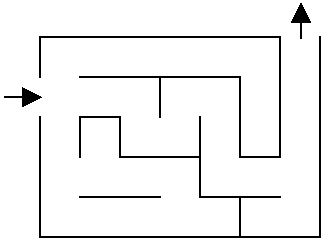 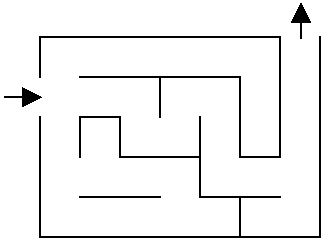 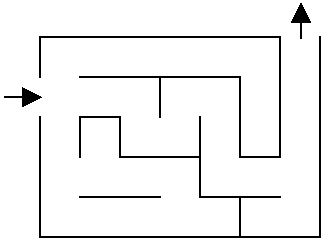 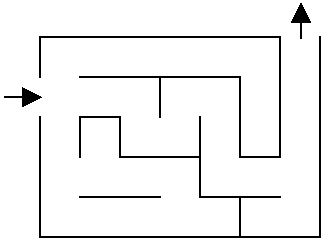 13
7
6
12
5
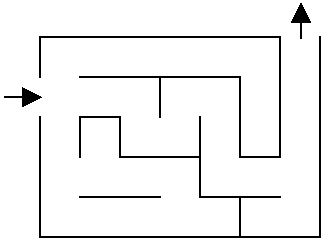 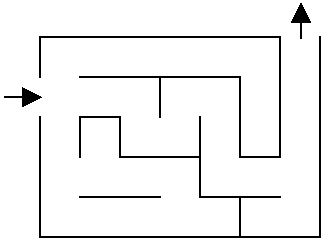 11
10
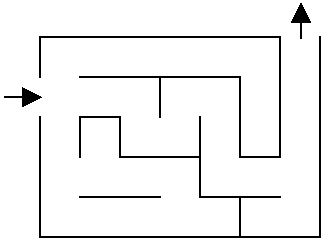 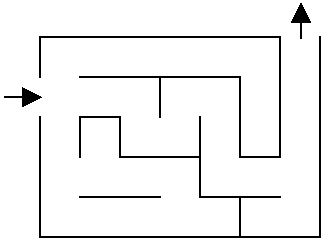 15
14
to_visit
- take a state off the to_visit list
- if it’s the goal state
we’re done!
- if it’s not the goal state
Add all of the successive states to the to_visit list
repeat
Is it a goal state?
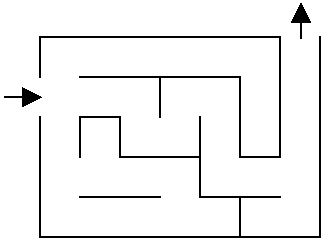 1
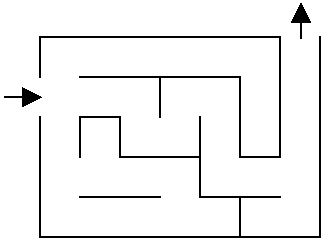 4
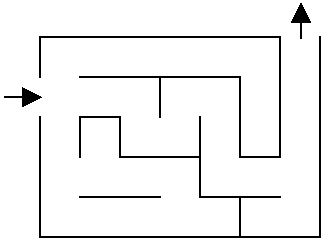 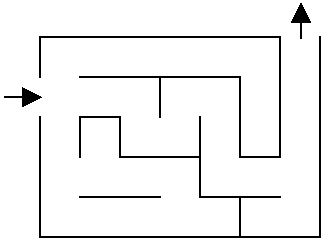 3
2
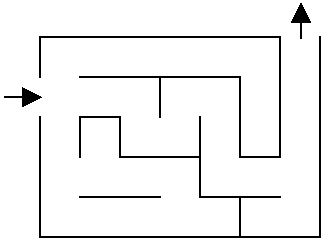 9
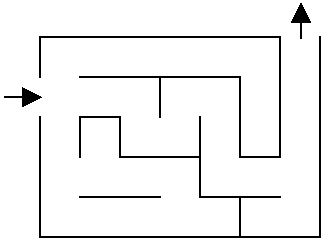 8
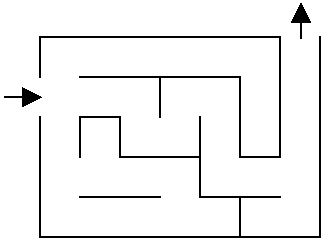 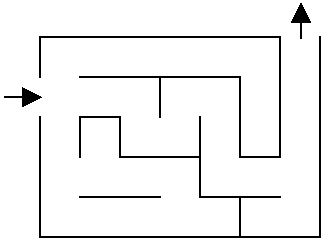 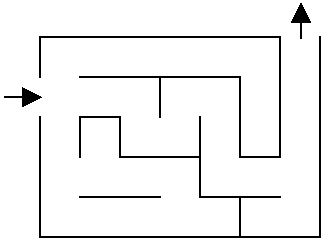 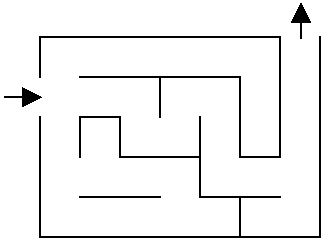 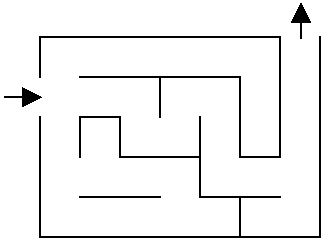 13
7
6
12
5
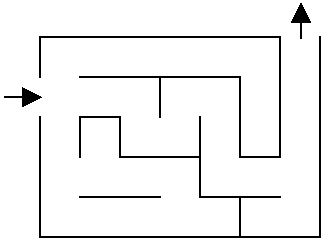 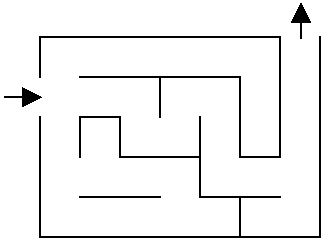 11
10
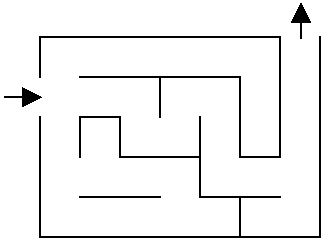 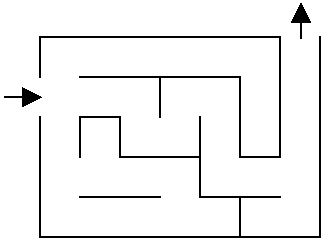 15
14
to_visit
- take a state off the to_visit list
- if it’s the goal state
we’re done!
- if it’s not the goal state
Add all of the successive states to the to_visit list
repeat
2
3
4
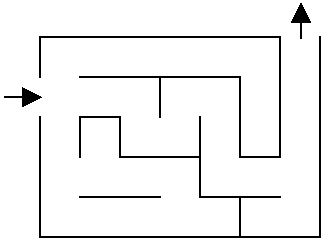 1
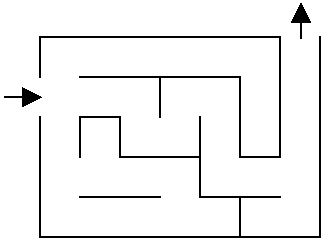 4
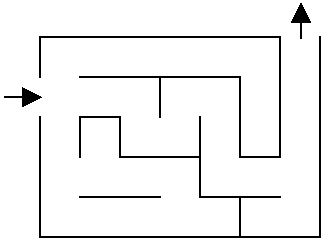 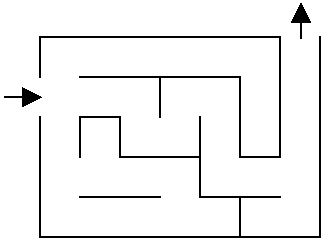 3
2
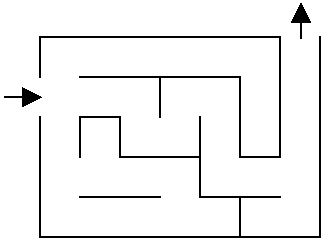 9
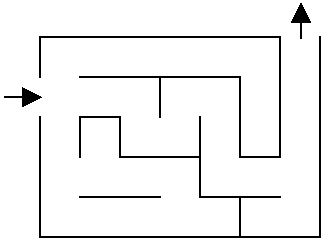 8
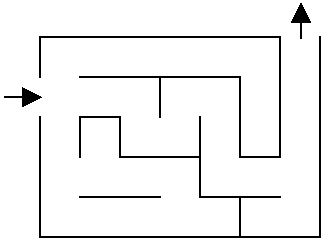 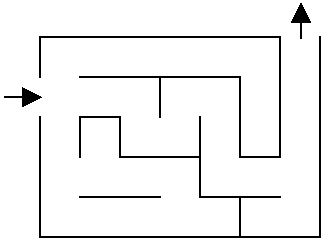 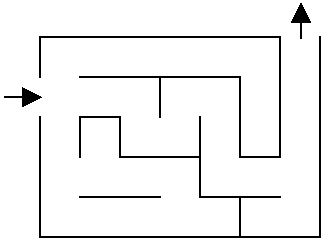 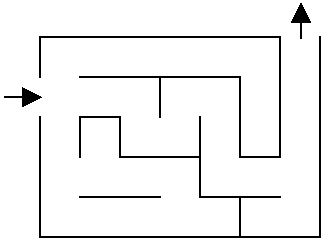 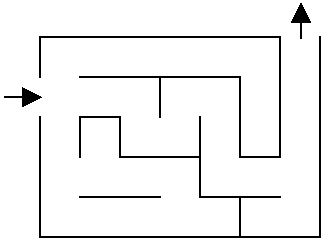 13
7
6
12
5
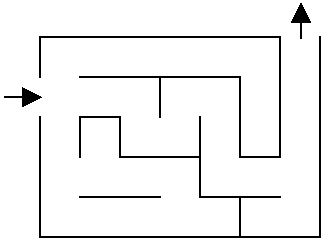 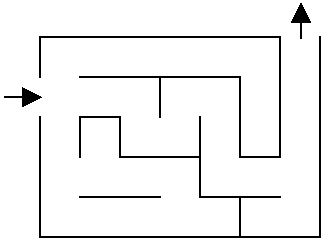 11
10
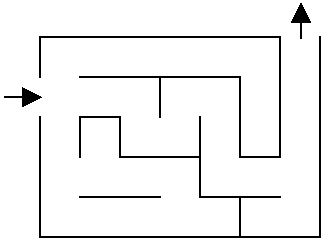 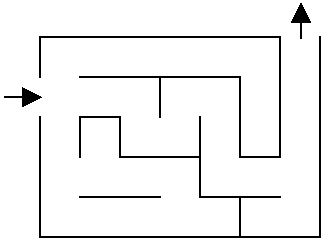 15
14
to_visit
- take a state off the to_visit list
- if it’s the goal state
we’re done!
- if it’s not the goal state
Add all of the successive states to the to_visit list
repeat
2
3
4
Which one?
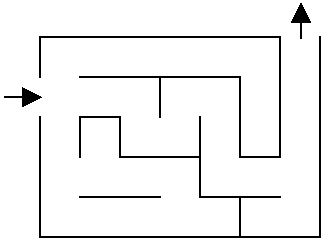 1
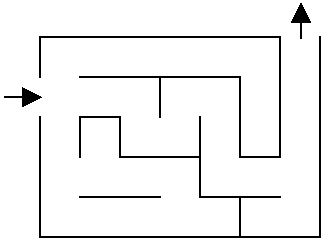 4
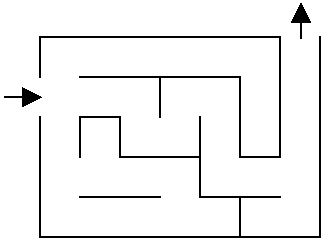 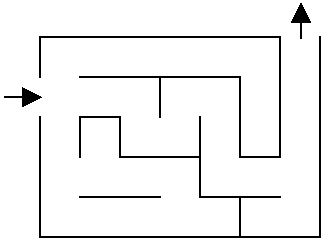 3
2
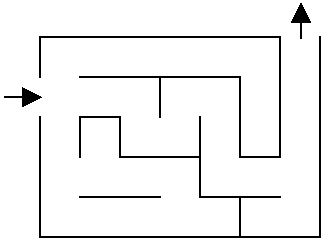 9
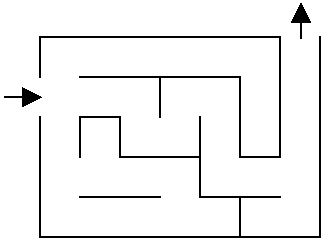 8
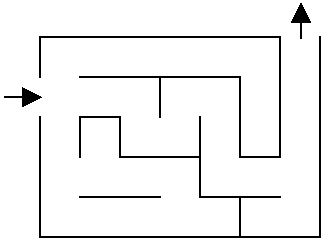 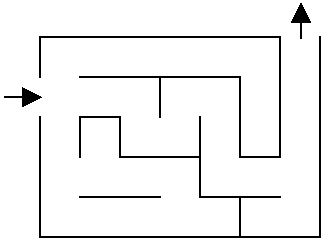 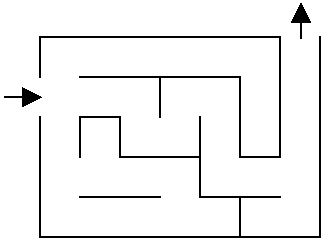 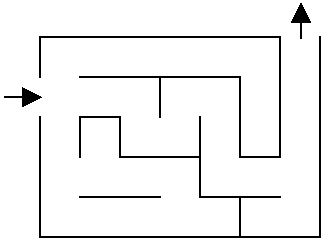 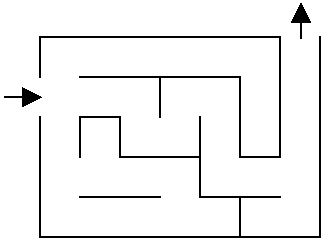 13
7
6
12
5
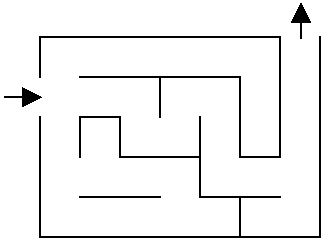 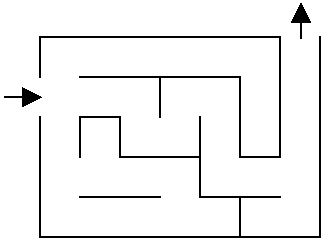 11
10
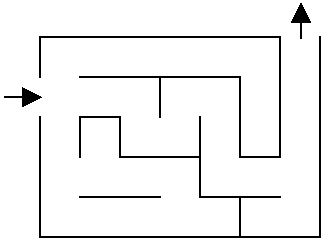 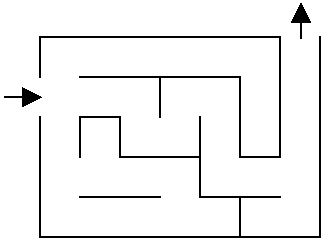 15
14
to_visit
- take a state off the to_visit list
- if it’s the goal state
we’re done!
- if it’s not the goal state
Add all of the successive states to the to_visit list
repeat
3
4
Is it a goal state?
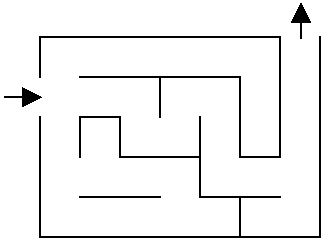 1
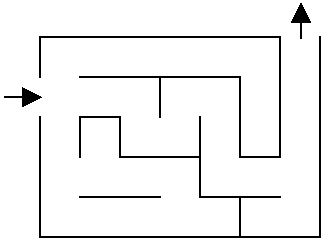 4
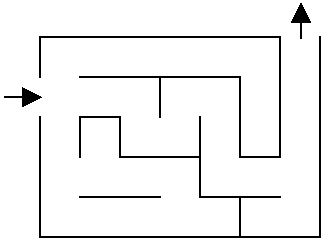 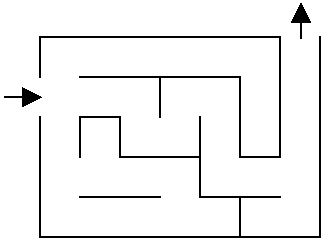 3
2
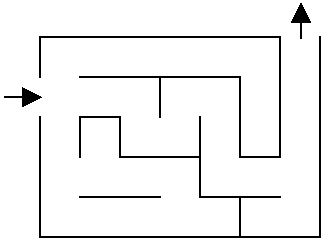 9
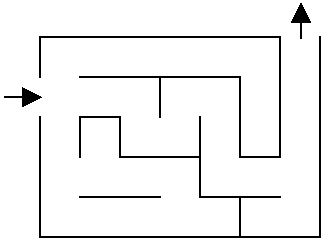 8
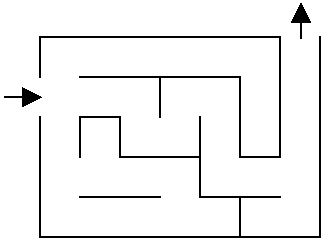 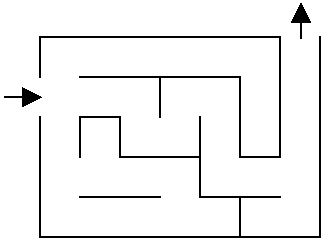 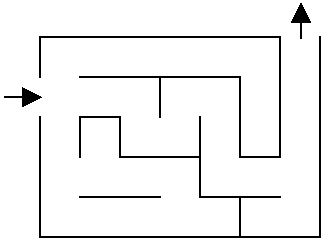 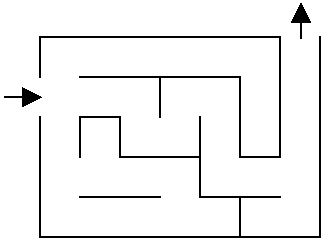 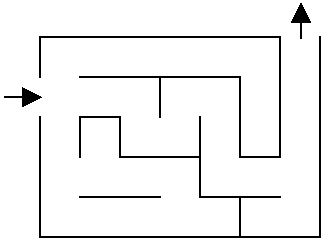 13
7
6
12
5
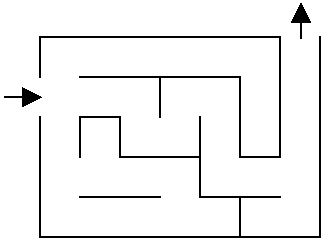 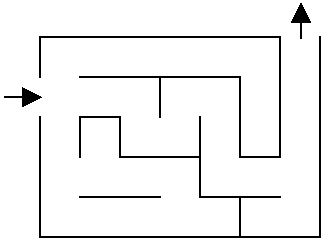 11
10
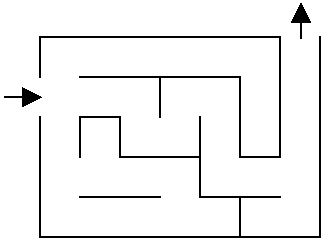 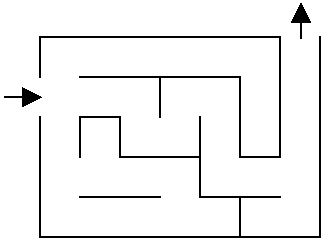 15
14
to_visit
- take a state off the to_visit list
- if it’s the goal state
we’re done!
- if it’s not the goal state
Add all of the successive states to the to_visit list
repeat
3
4
Where should we add them in the list?
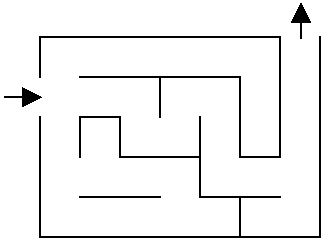 1
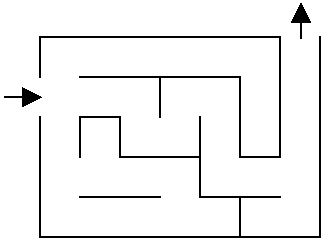 4
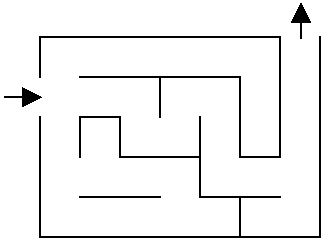 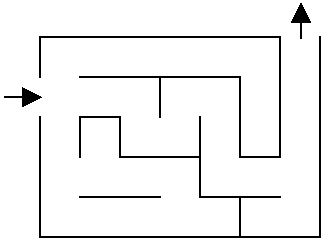 3
2
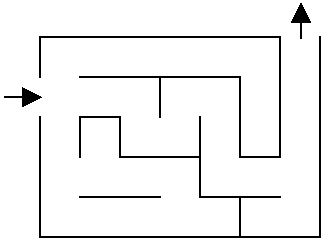 9
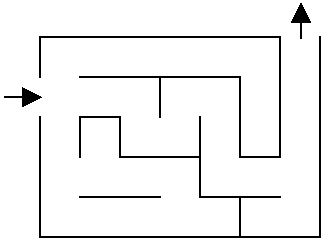 8
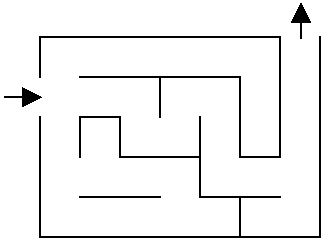 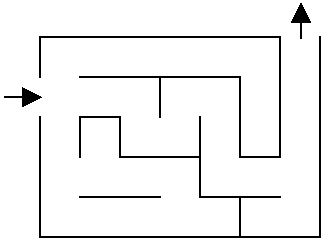 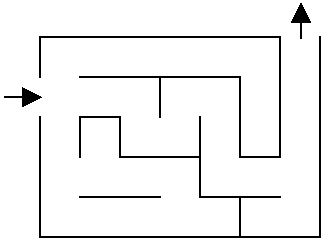 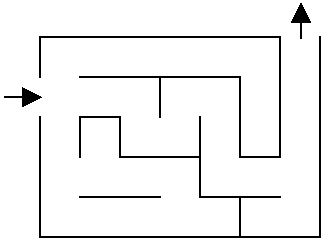 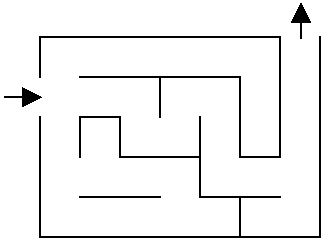 13
7
6
12
5
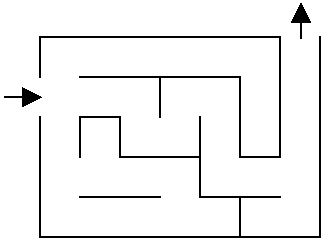 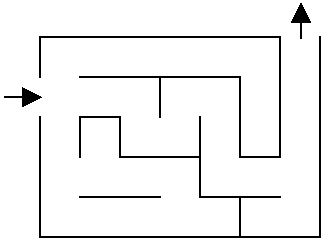 11
10
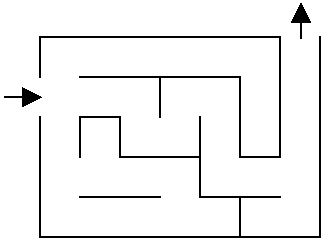 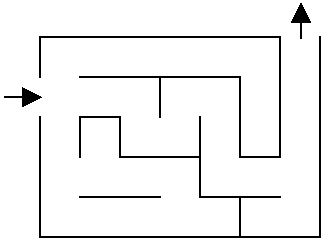 15
14
to_visit
- take a state off the to_visit list
- if it’s the goal state
we’re done!
- if it’s not the goal state
Add all of the successive states to the to_visit list
repeat
5
3
4
Let’s add them to the front
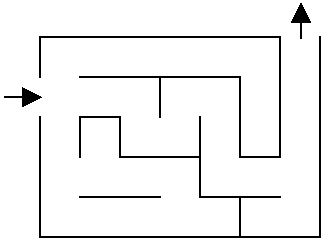 1
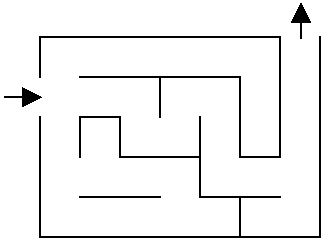 4
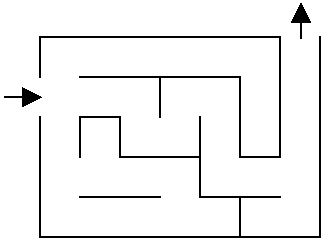 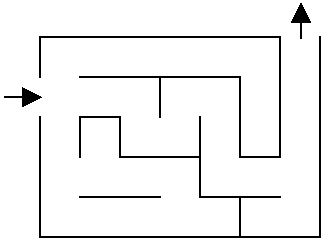 3
2
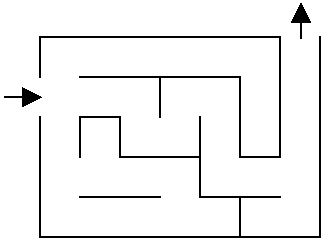 9
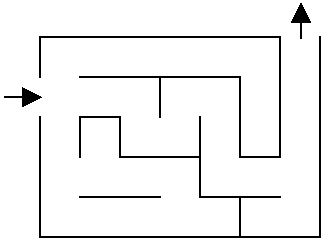 8
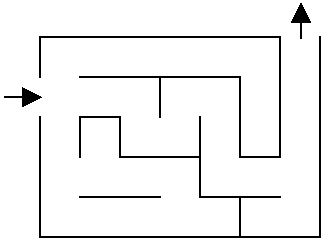 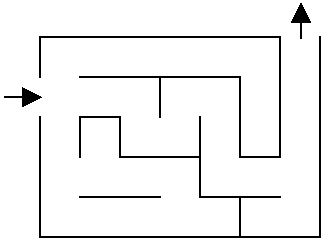 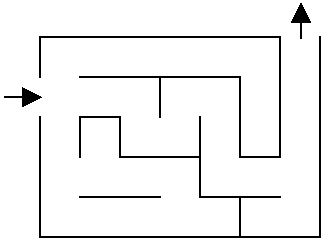 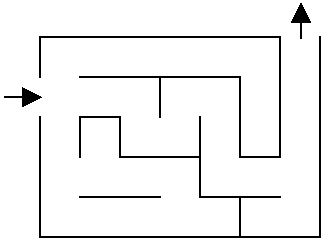 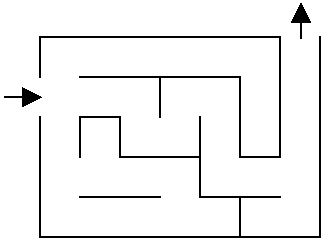 13
7
6
12
5
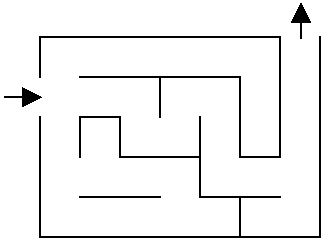 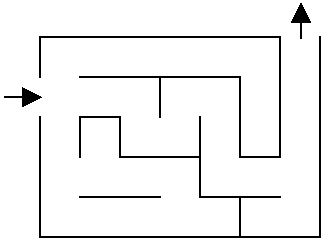 11
10
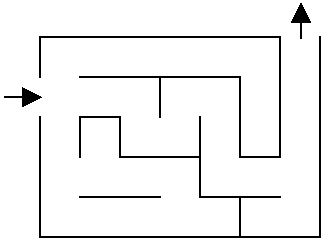 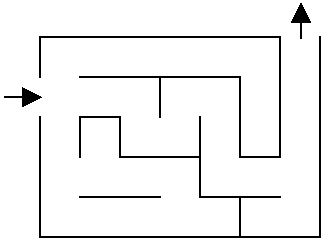 15
14
to_visit
- take a state off the to_visit list
- if it’s the goal state
we’re done!
- if it’s not the goal state
Add all of the successive states to the to_visit list
repeat
3
4
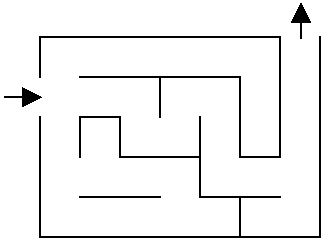 1
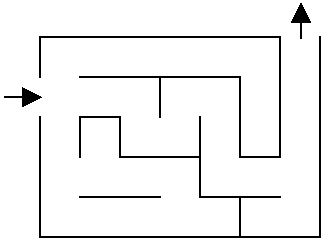 4
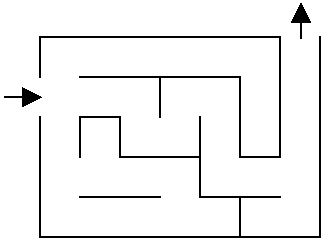 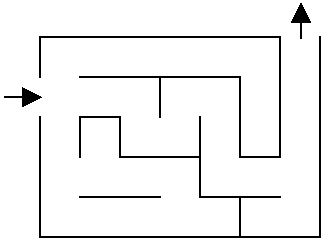 3
2
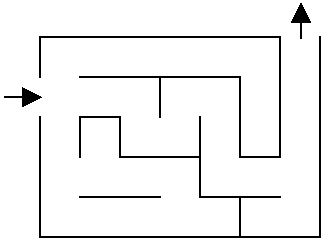 9
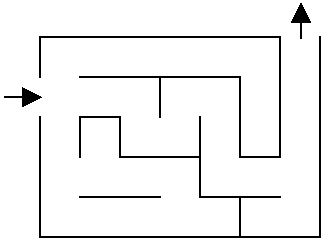 8
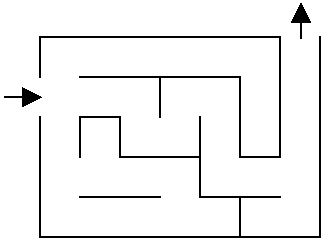 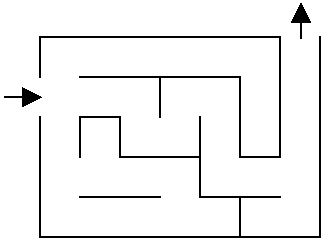 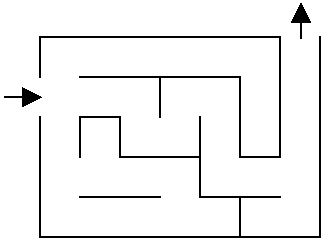 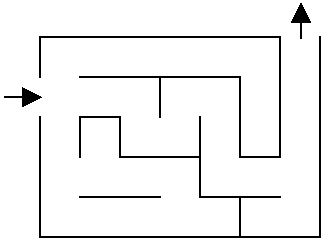 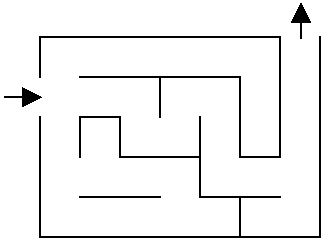 13
7
6
12
5
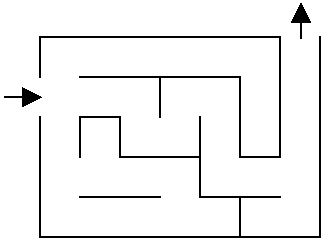 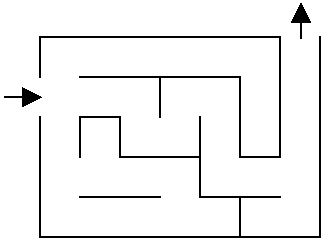 11
10
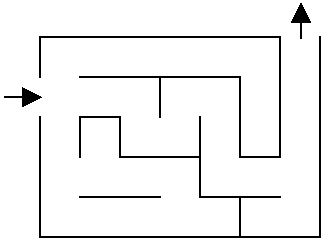 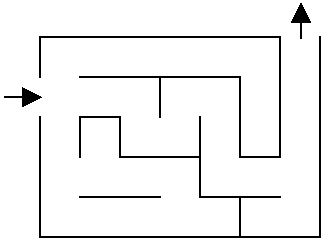 15
14
to_visit
- take a state off the to_visit list
- if it’s the goal state
we’re done!
- if it’s not the goal state
Add all of the successive states to the to_visit list
repeat
3
4
What do we do here?
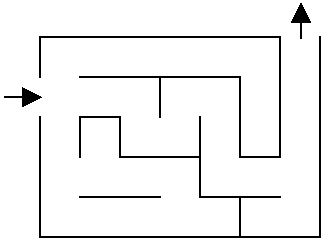 1
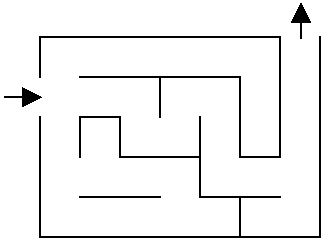 4
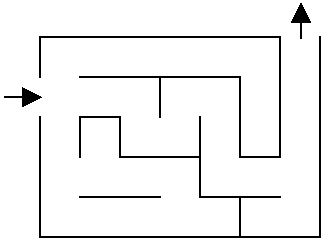 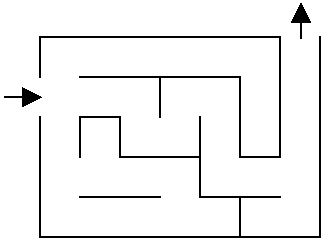 3
2
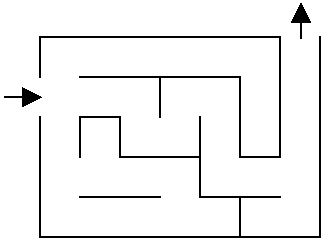 9
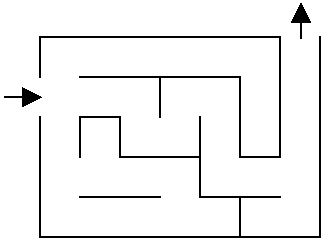 8
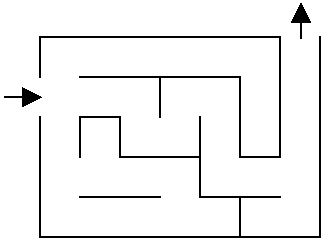 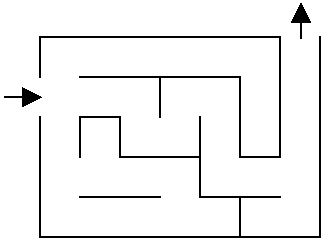 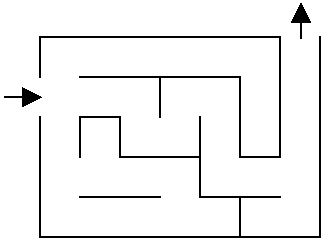 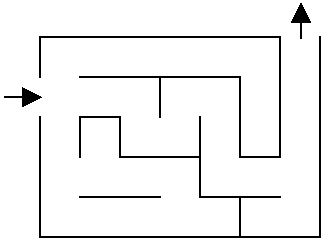 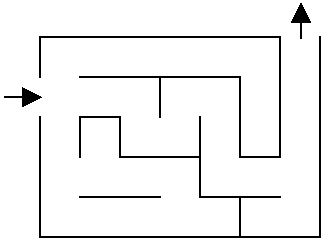 13
7
6
12
5
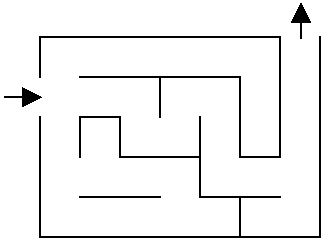 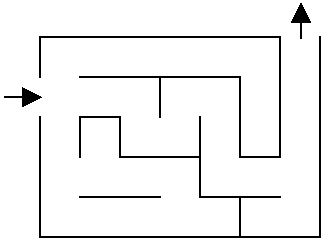 11
10
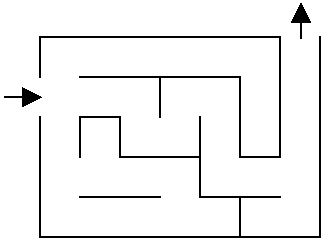 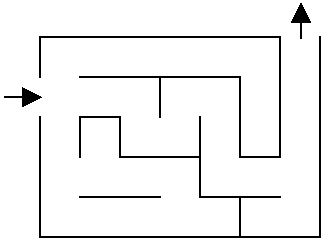 15
14
to_visit
- take a state off the to_visit list
- if it’s the goal state
we’re done!
- if it’s not the goal state
Add all of the successive states to the to_visit list
repeat
3
4
list keeps track of where to go next, i.e. the states we know about but haven’t explored
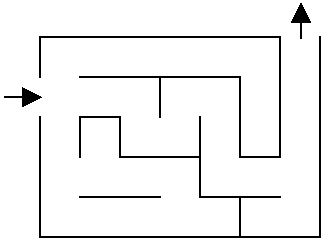 1
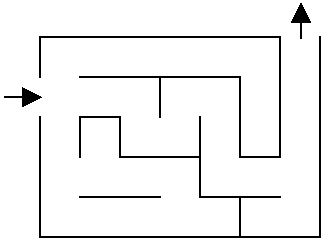 4
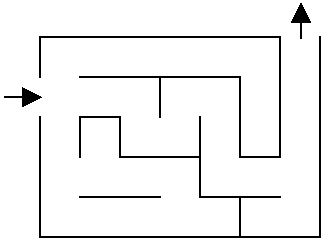 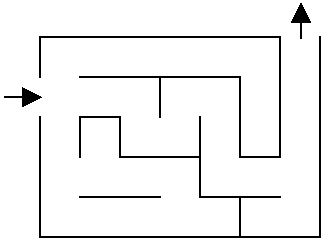 3
2
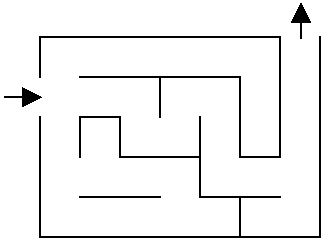 9
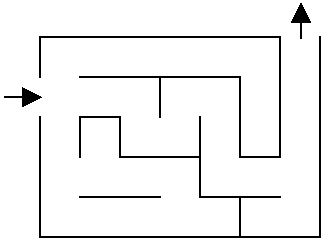 8
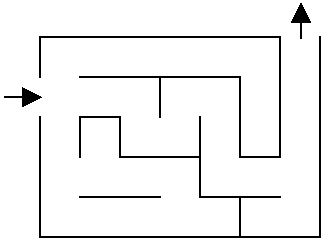 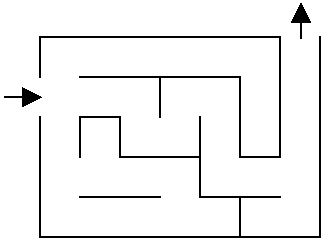 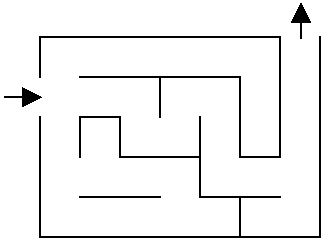 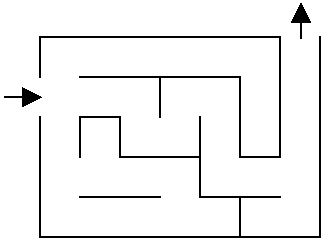 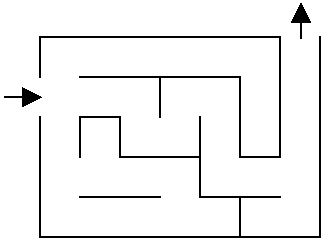 13
7
6
12
5
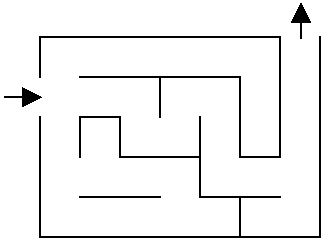 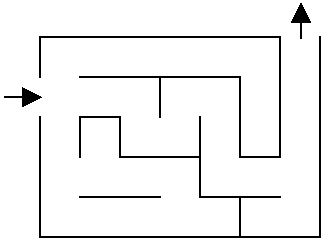 11
10
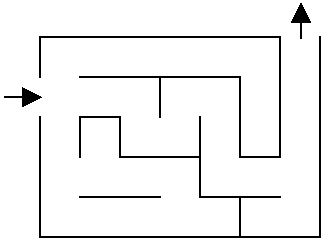 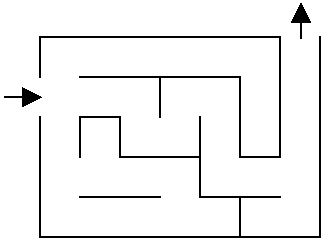 15
14
to_visit
- take a state off the to_visit list
- if it’s the goal state
we’re done!
- if it’s not the goal state
Add all of the successive states to the to_visit list
repeat
4
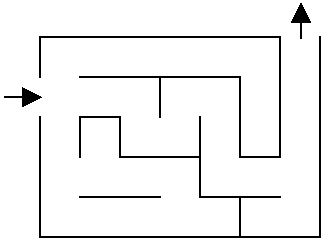 1
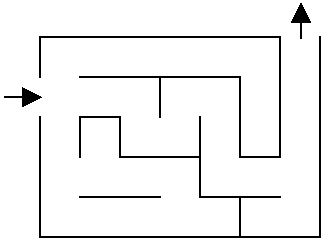 4
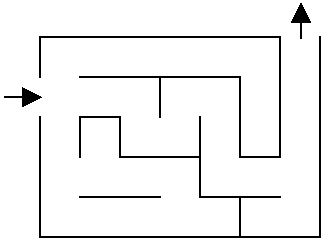 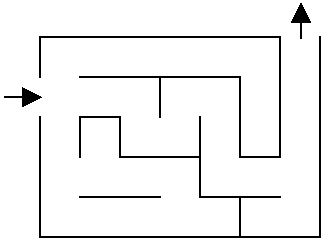 3
2
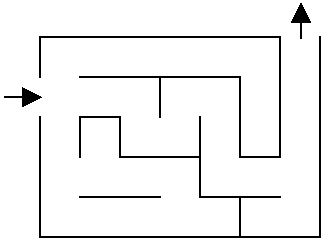 9
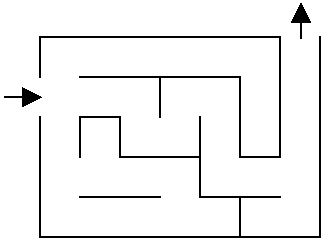 8
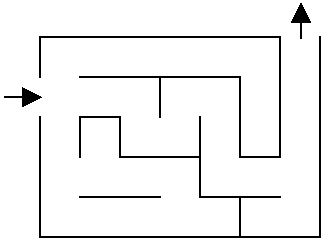 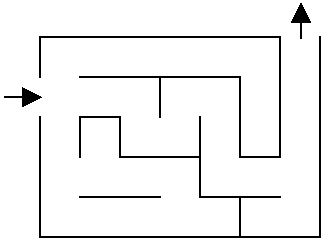 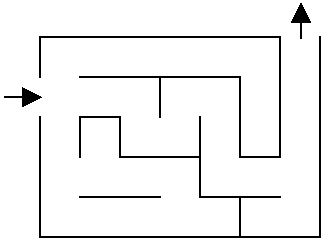 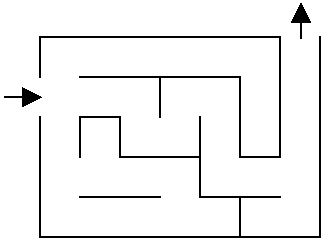 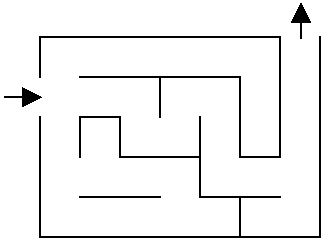 13
7
6
12
5
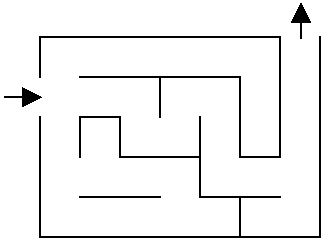 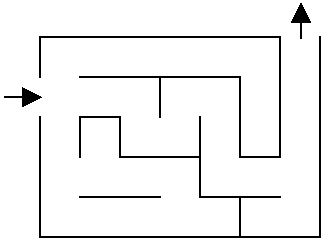 11
10
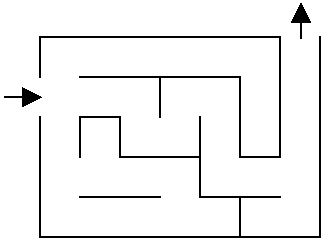 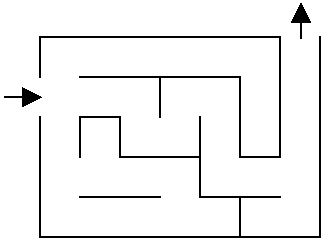 15
14
to_visit
- take a state off the to_visit list
- if it’s the goal state
we’re done!
- if it’s not the goal state
Add all of the successive states to the to_visit list
repeat
6
7
4
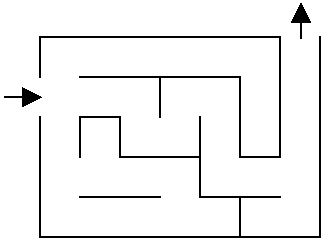 1
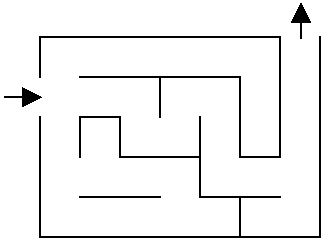 4
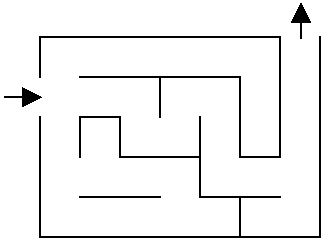 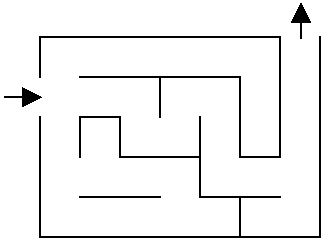 3
2
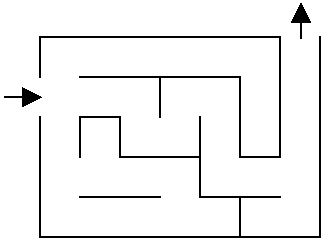 9
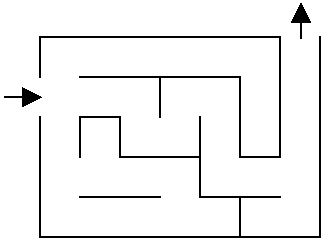 8
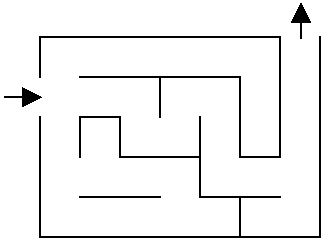 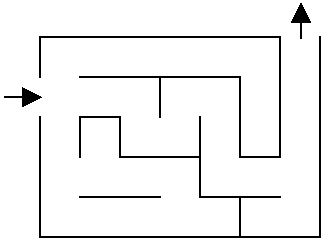 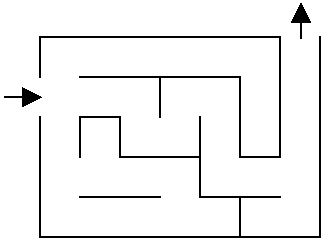 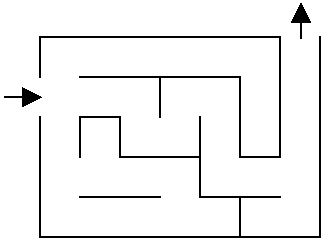 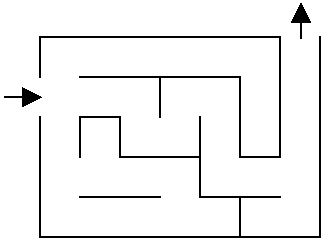 13
7
6
12
5
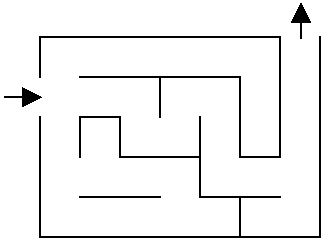 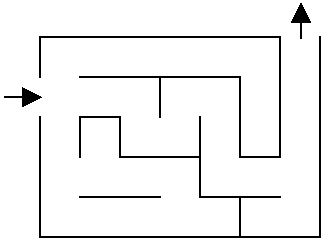 11
10
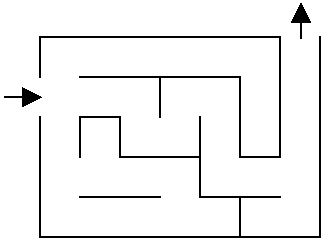 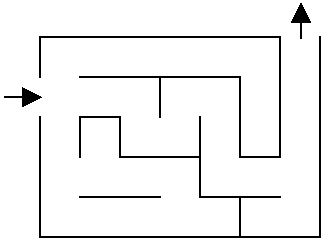 15
14
to_visit
- take a state off the to_visit list
- if it’s the goal state
we’re done!
- if it’s not the goal state
Add all of the successive states to the to_visit list
repeat
7
4
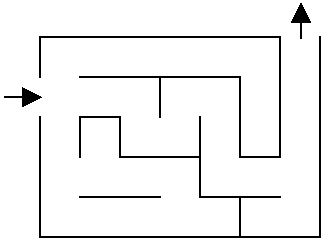 1
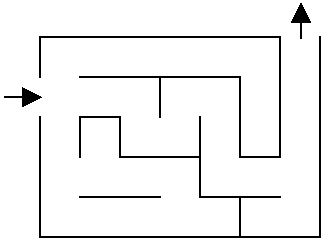 4
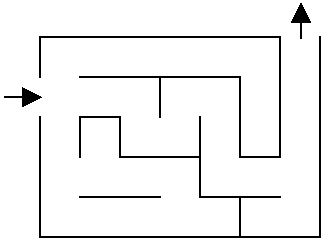 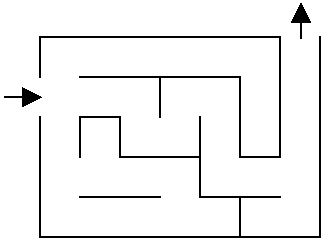 3
2
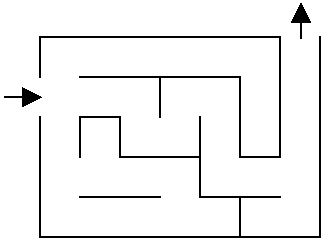 9
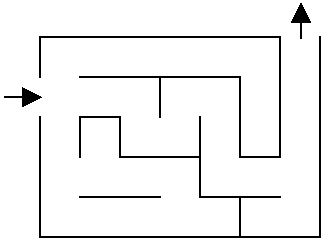 8
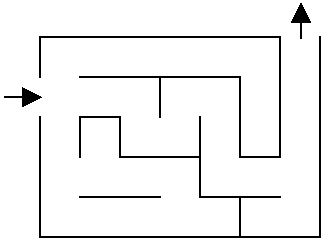 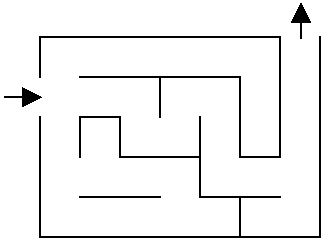 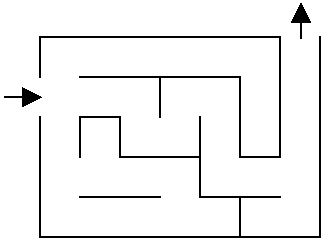 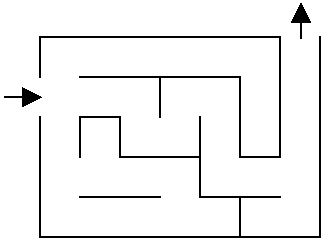 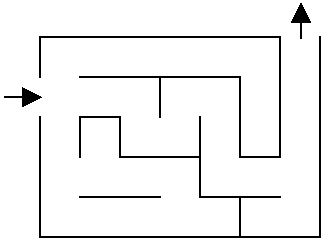 13
7
6
12
5
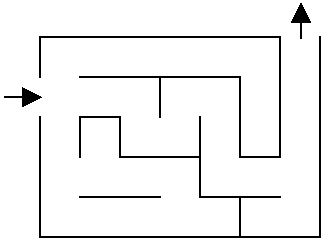 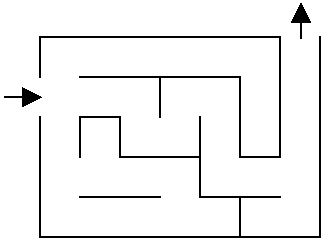 11
10
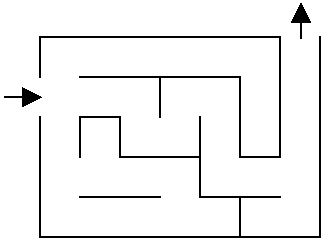 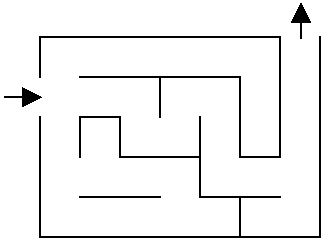 15
14
to_visit
- take a state off the to_visit list
- if it’s the goal state
we’re done!
- if it’s not the goal state
Add all of the successive states to the to_visit list
repeat
4
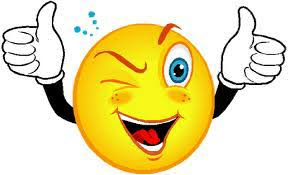 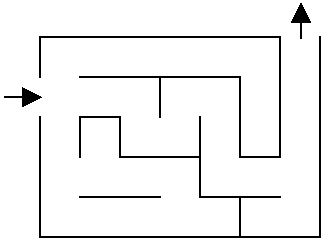 1
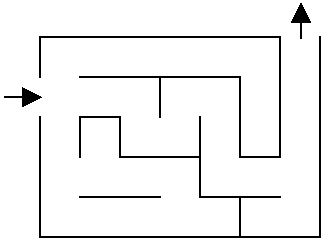 4
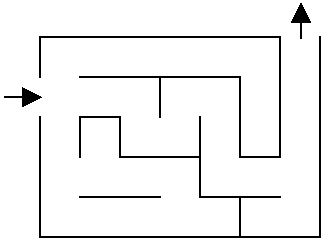 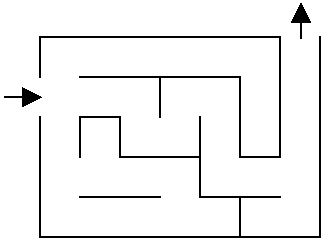 3
2
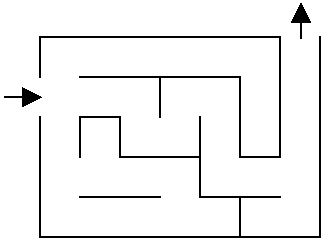 9
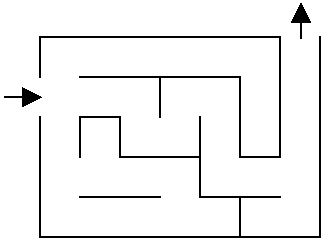 8
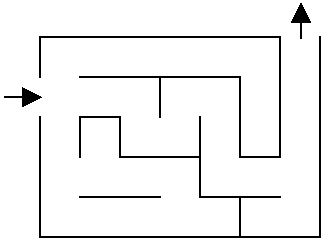 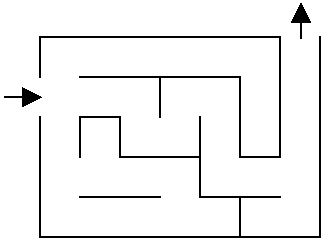 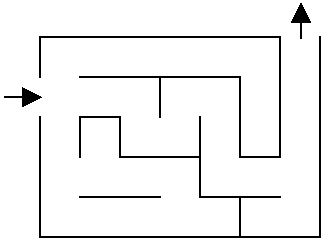 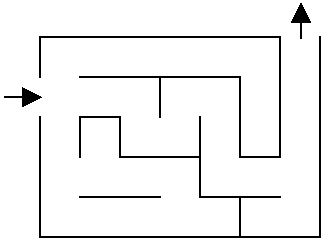 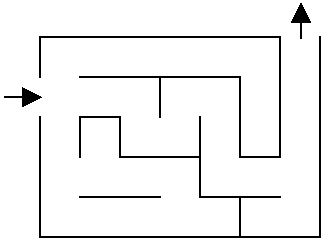 13
7
6
12
5
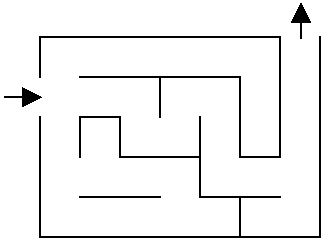 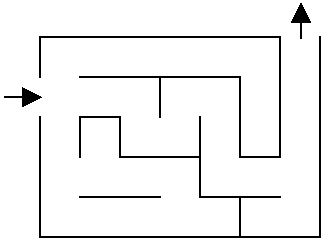 11
10
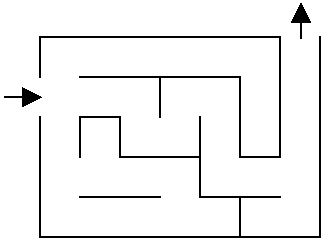 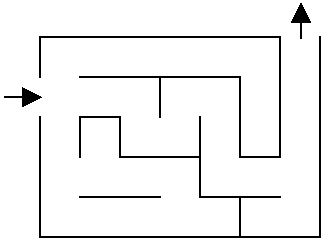 15
14
to_visit
- take a state off the to_visit list
- if it’s the goal state
we’re done!
- if it’s not the goal state
Add all of the successive states to the to_visit list
repeat
5
3
4
What type of structure/list is the to_visit list?
It’s a stack!!! (LIFO)
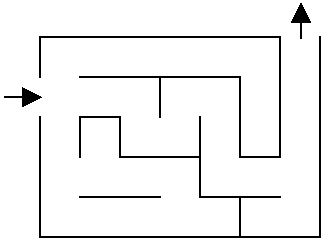 1
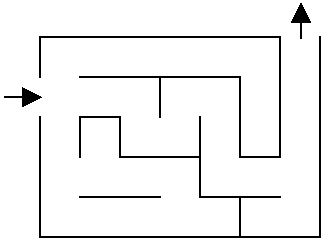 4
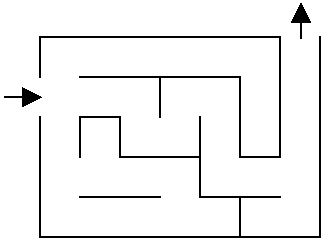 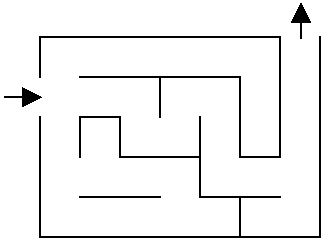 3
2
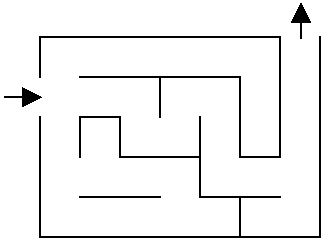 9
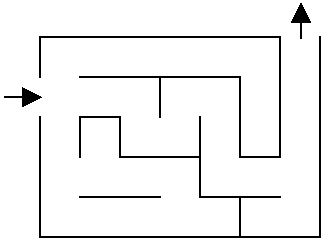 8
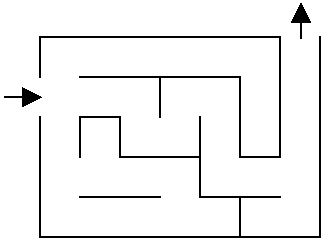 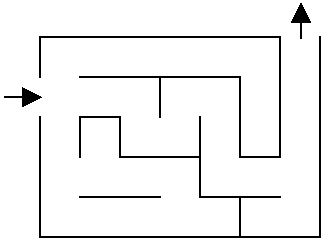 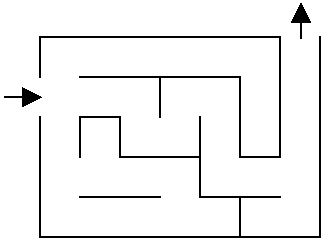 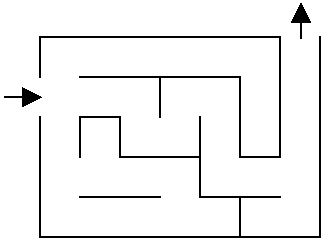 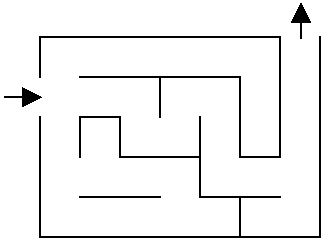 13
7
6
12
5
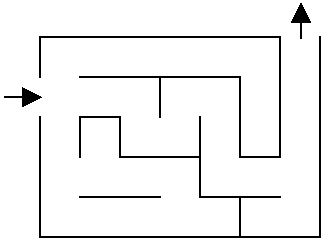 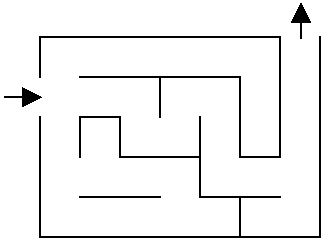 11
10
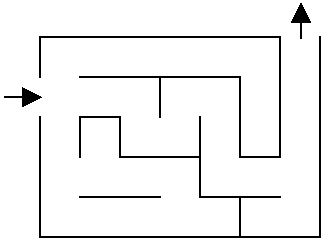 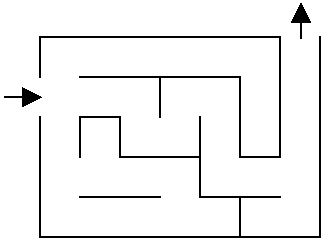 15
14
to_visit
- take a state off the to_visit list
- if it’s the goal state
we’re done!
- if it’s not the goal state
Add all of the successive states to the to_visit list
repeat
1
What would happen if it was a queue?
Search algorithms
add the start state to to_visit

Repeat
take a state off the to_visit list
if it’s the goal state
we’re done!
if it’s not the goal state
Add all of the successive states to the to_visit list
Search algorithms
add the start state to to_visit

Repeat
take a state off the to_visit list
if it’s the goal state
we’re done!
if it’s not the goal state
Add all of the successive states to the to_visit list
Depth first search (DFS): to_visit is a stack
Breadth first search (BFS): to_visit is a queue
N-queens problem
Place N queens on an N by N chess board such that none of the N queens are attacking any other queen.
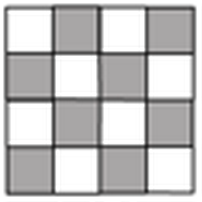 Solution(s)?
N-queens problem
Place N queens on an N by N chess board such that none of the N queens are attacking any other queen.
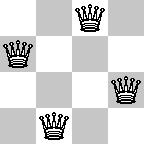 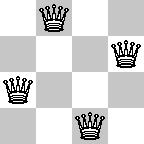 N-queens problem
Place N queens on an N by N chess board such that none of the N queens are attacking any other queen.
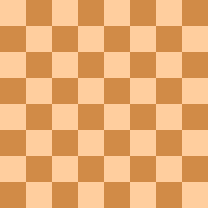 Solution(s)?
N-queens problem
Place N queens on an N by N chess board such that none of the N queens are attacking any other queen.
How do we solve this with search:

What is a state?

What is the start state?

What is the goal?

How do we transition from one state to the next?
Search algorithm
add the start state to to_visit

Repeat
take a state off the to_visit list
if it’s the goal state
we’re done!
if it’s not the goal state
Add all of the successive states to the to_visit list
Is this a goal state?
What states can I get to from the current state?
Any problem that we can define these three things can be plugged into the search algorithm!
N queens problem
http://en.wikipedia.org/wiki/Eight_queens_puzzle